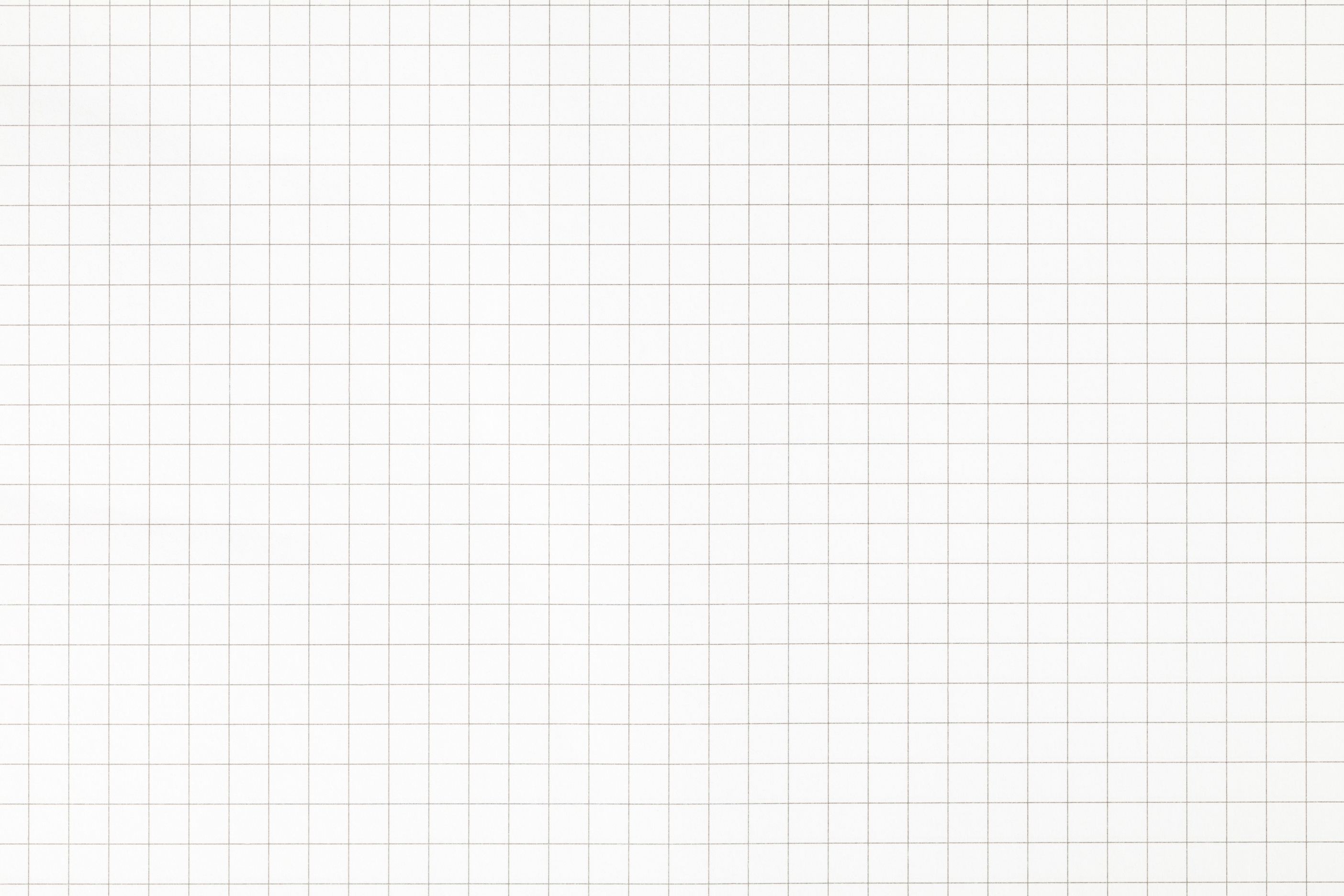 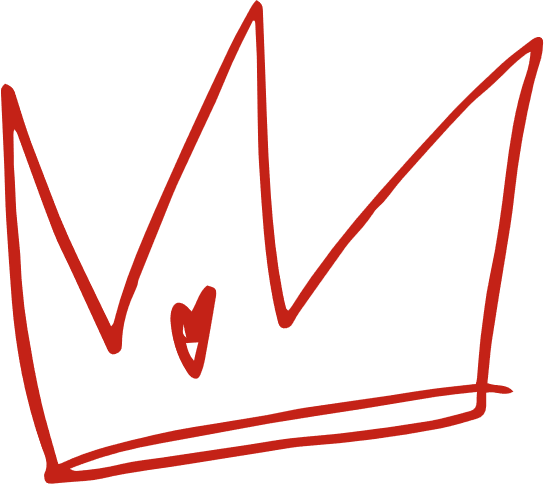 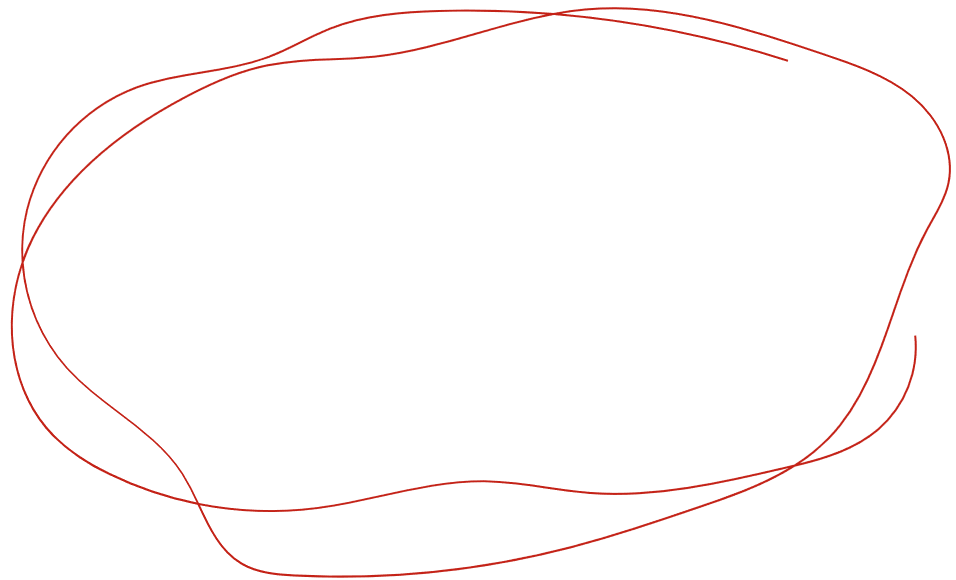 DISCOVER AND 
DESIGN
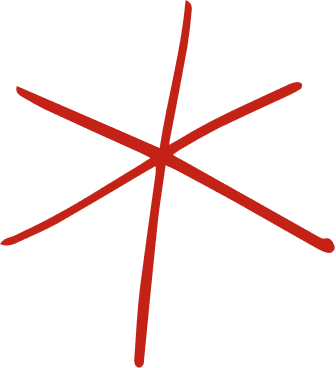 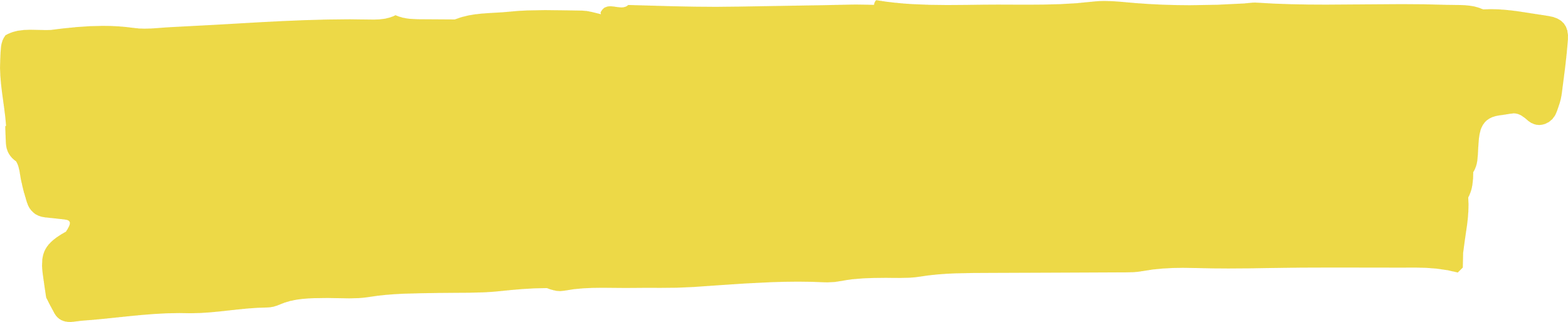 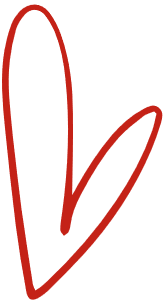 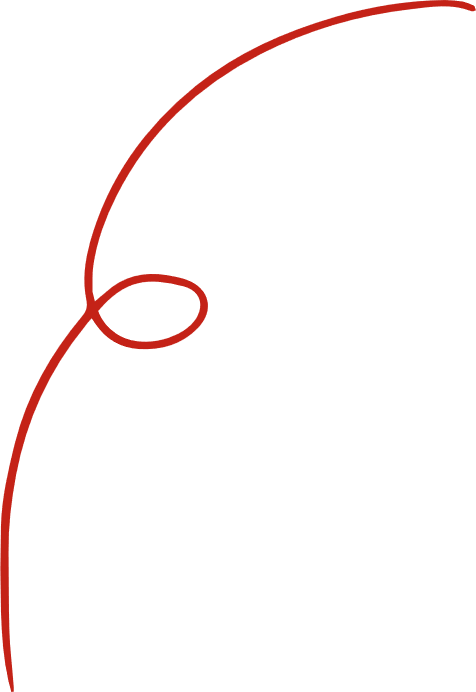 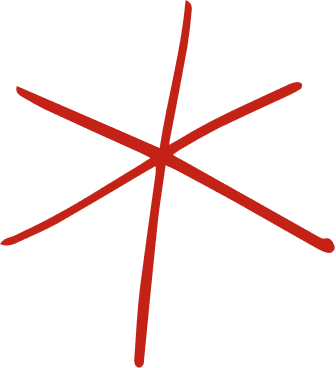 @2023
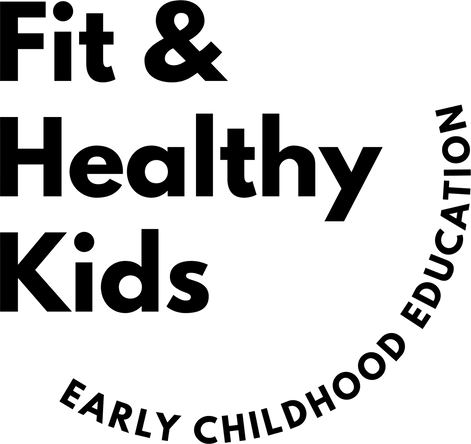 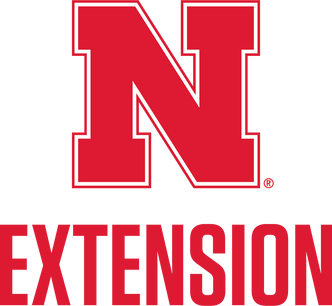 STAY CONNECTED--May 18, 2023 @ 12:00
Jackie Steffen and LaDonna Werth, Nebraska Extension
The University of Nebraska does not discriminate based upon any protected status.  Please see go.unl.edu/nondiscrimination.
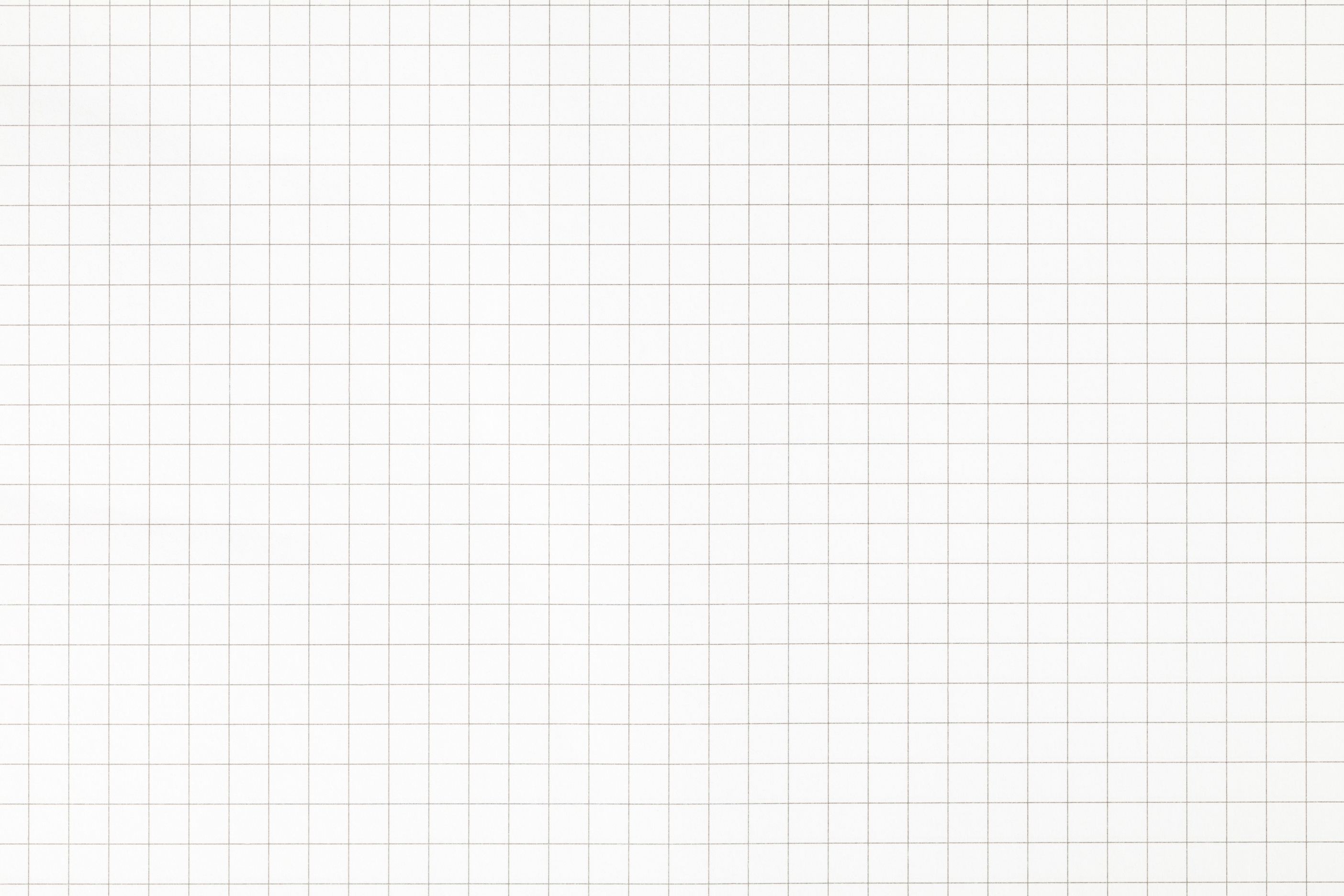 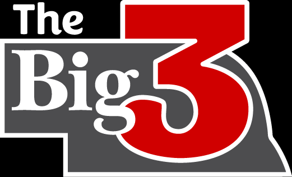 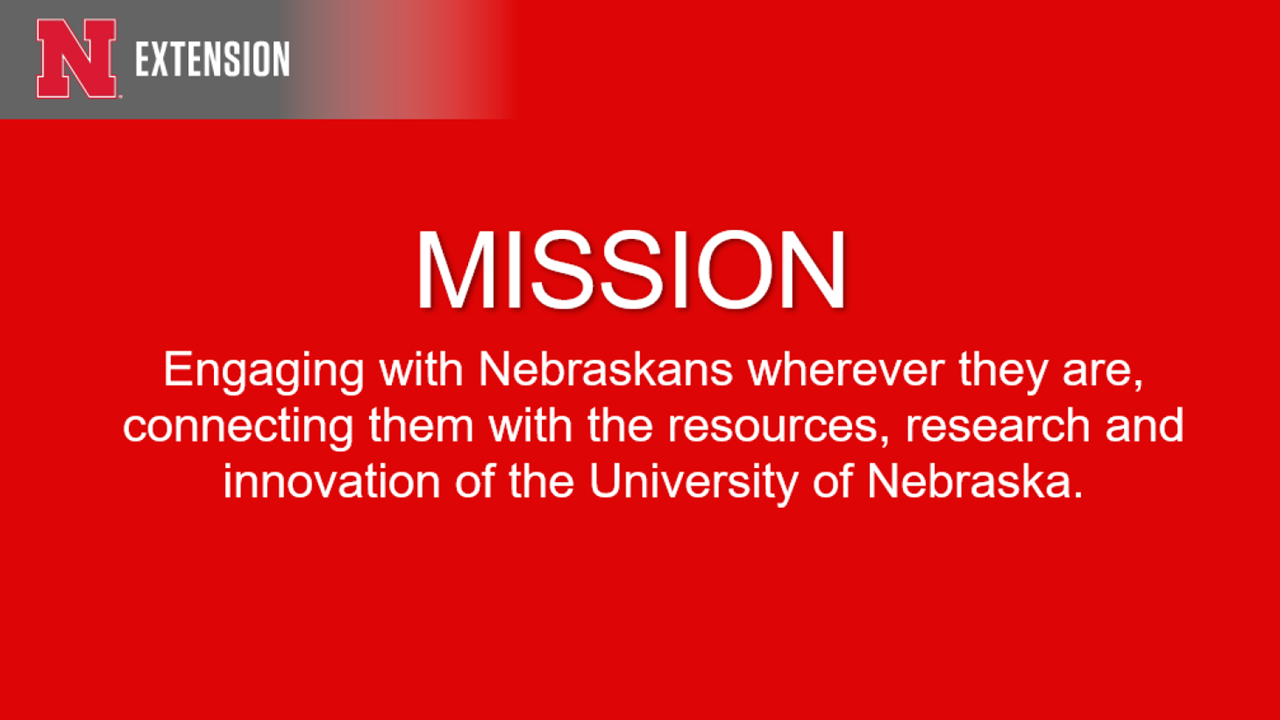 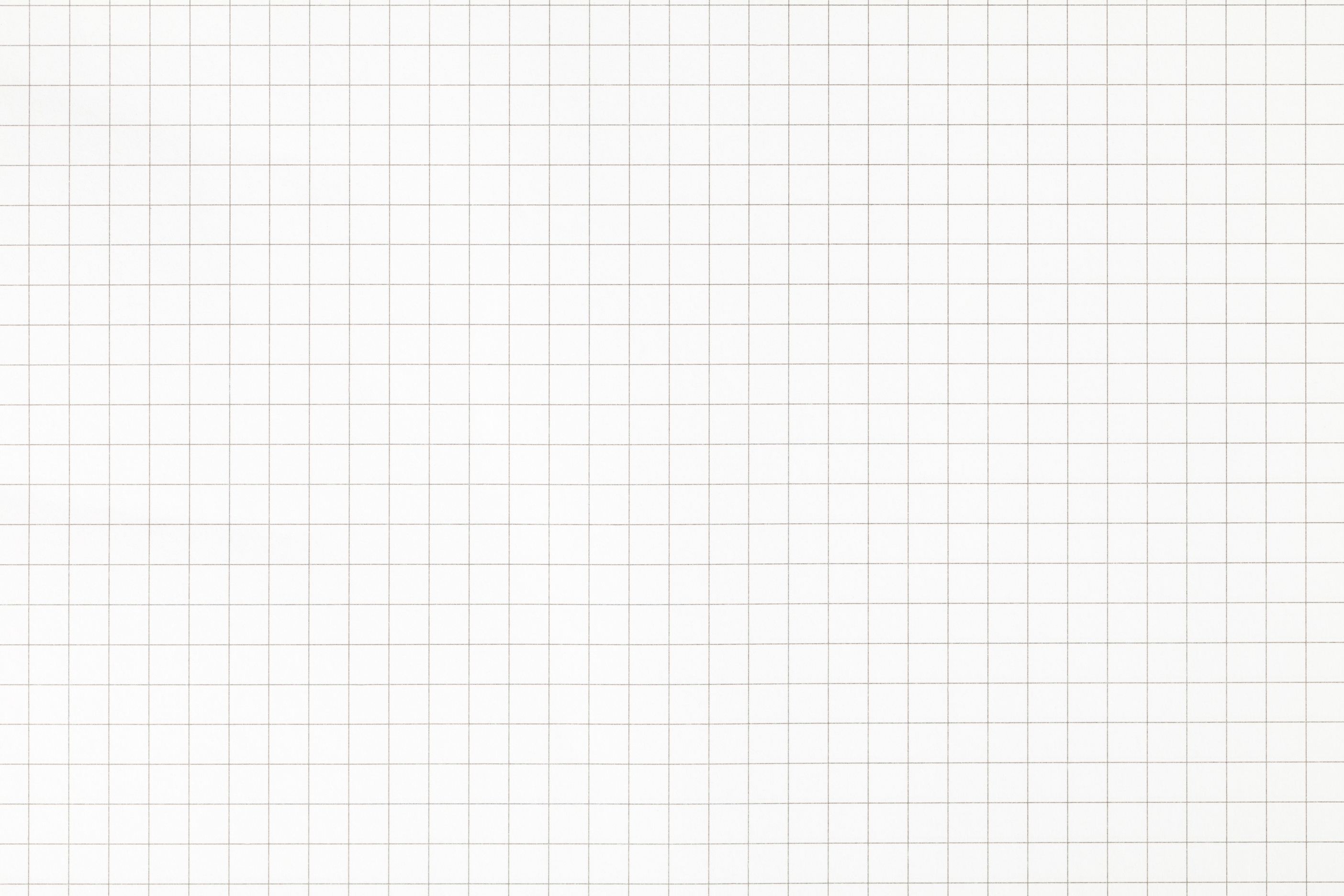 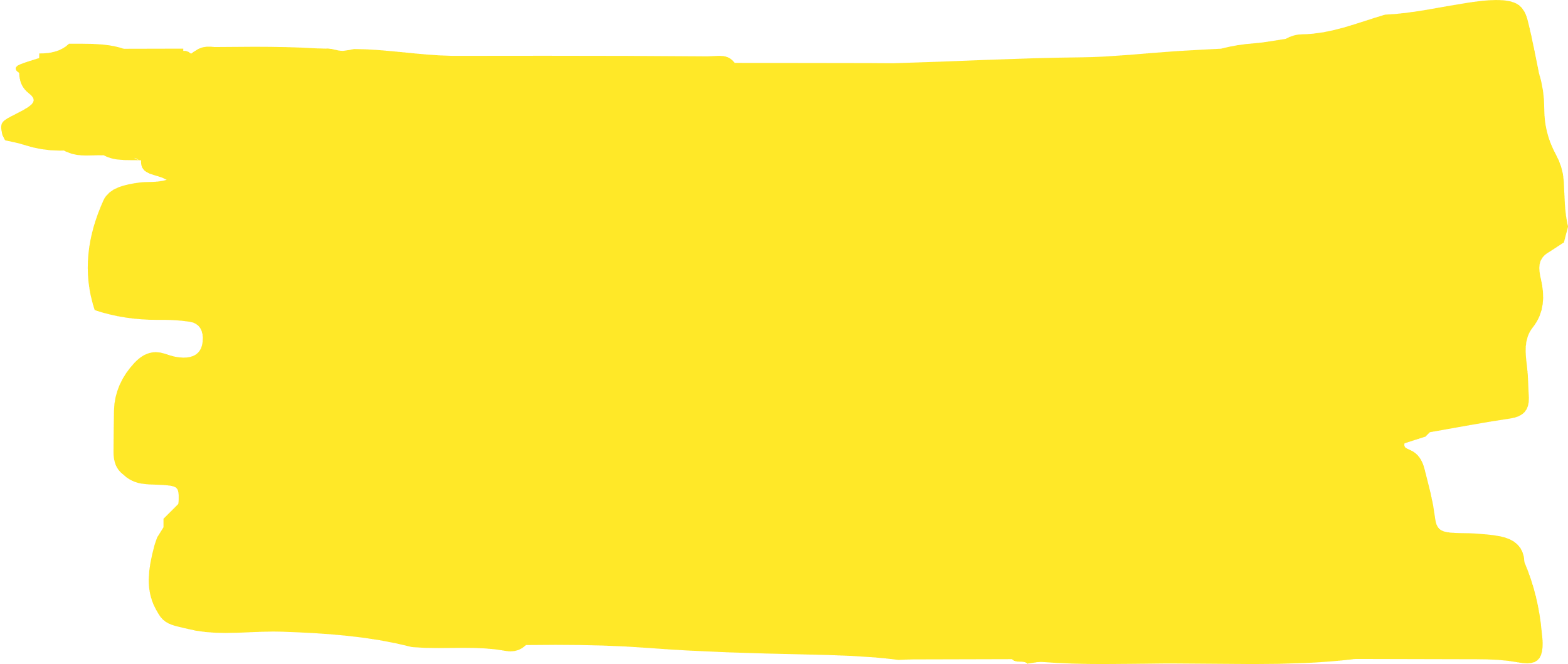 Early Childhood Team
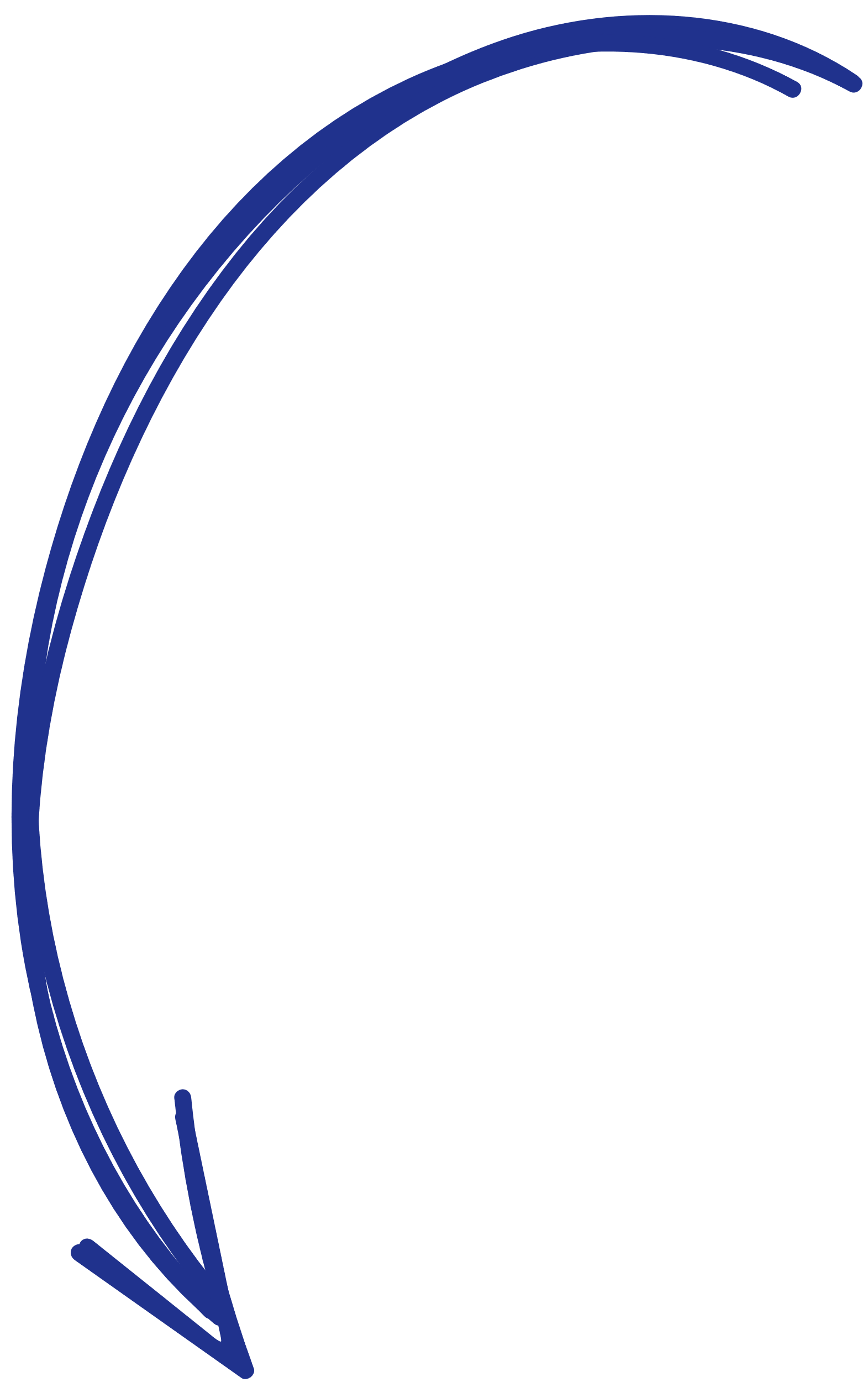 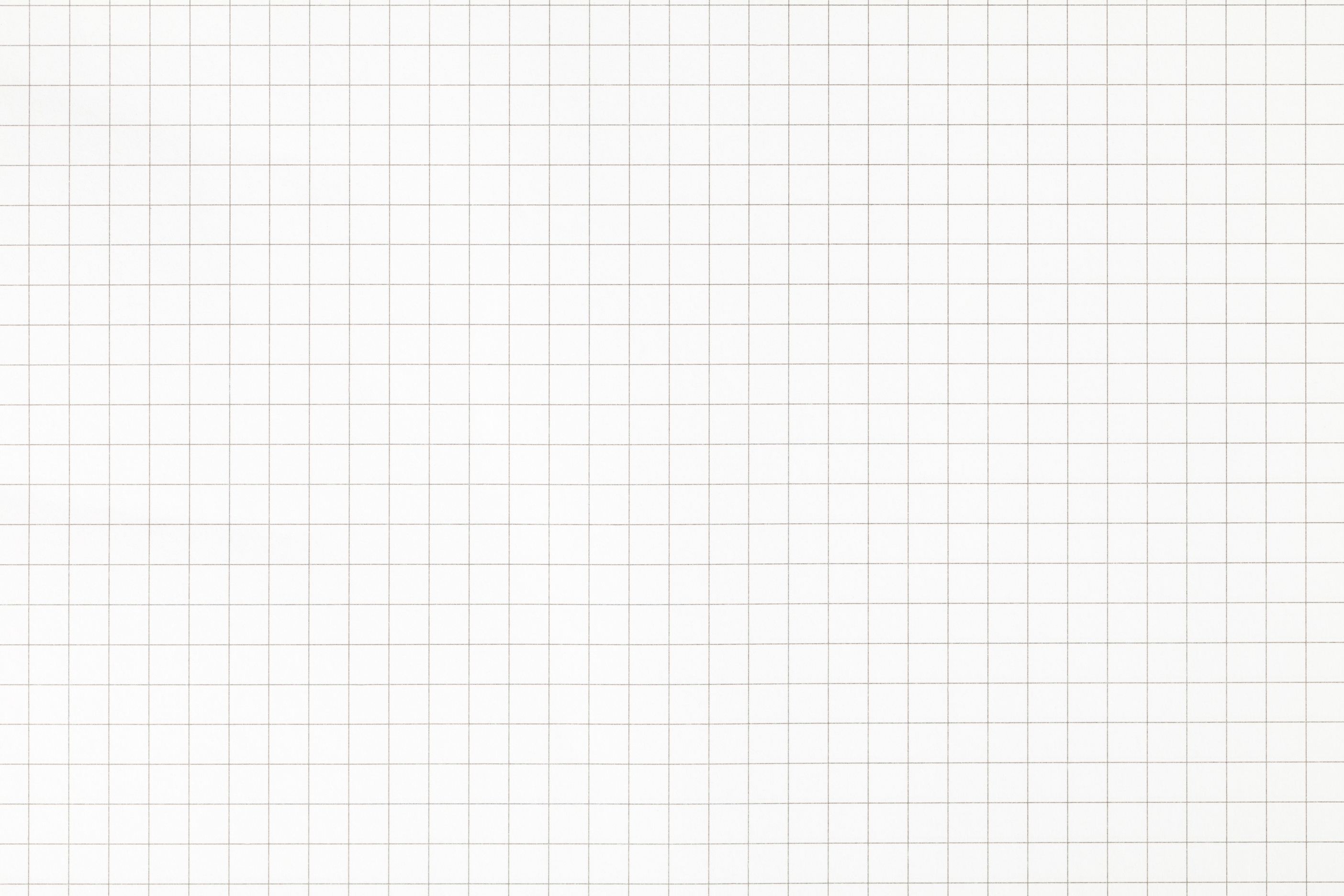 DISCOVER AND DESIGN
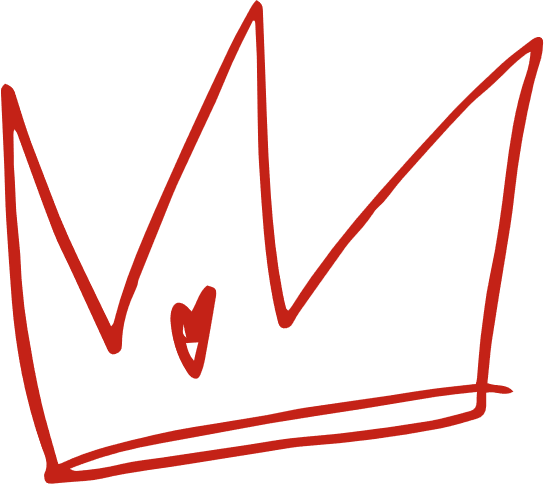 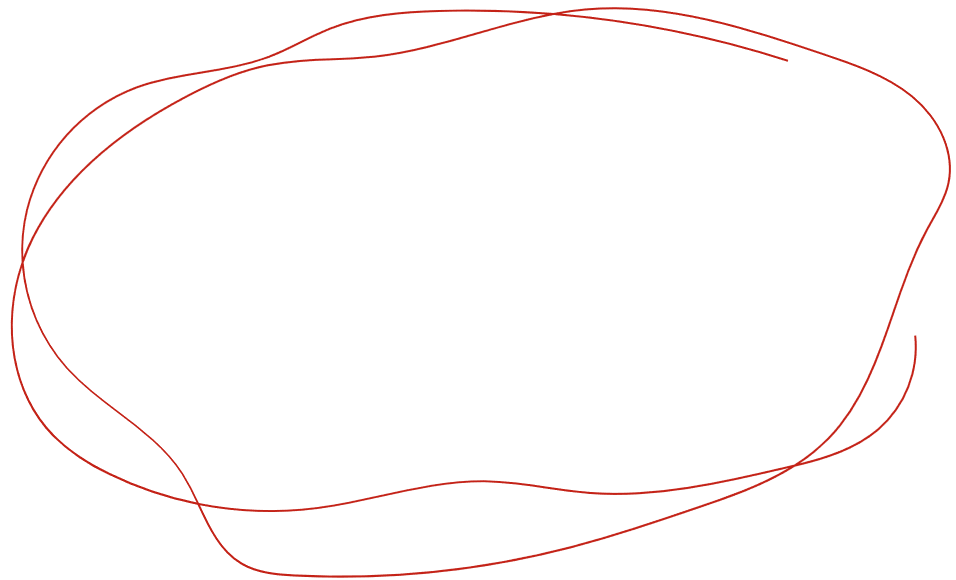 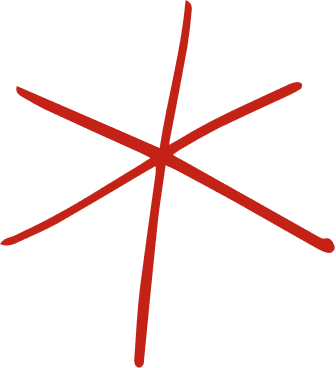 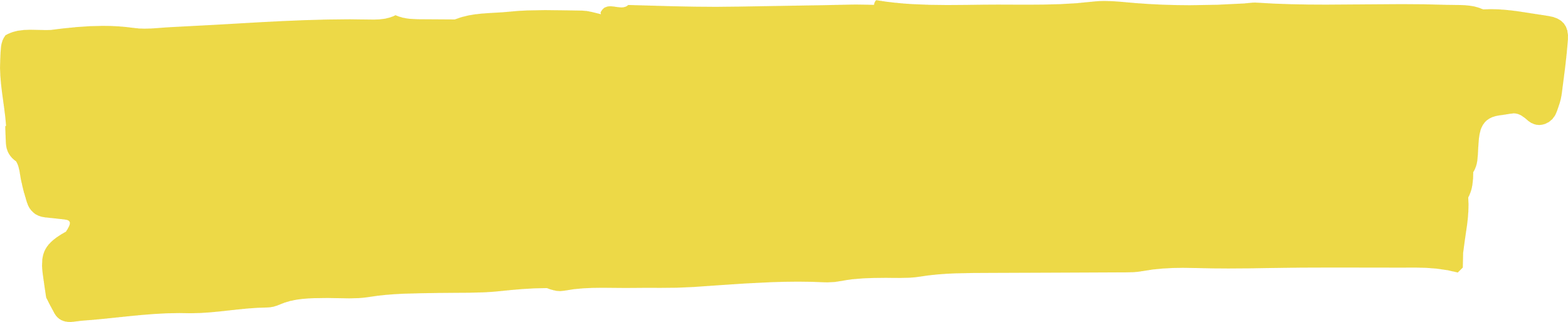 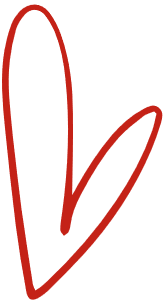 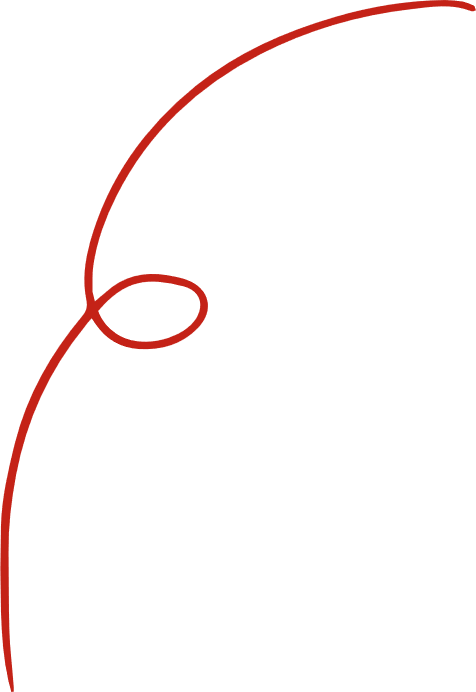 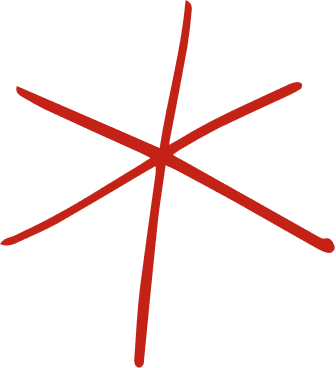 @2023
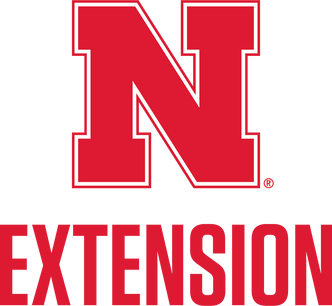 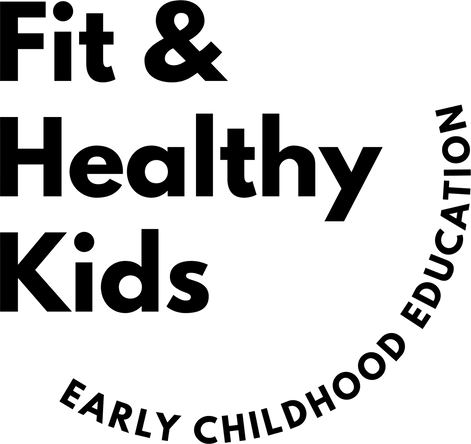 https://fitandhealthykids.unl.edu/discover-and-design
The University of Nebraska does not discriminate based upon any protected status.  Please see go.unl.edu/nondiscrimination.
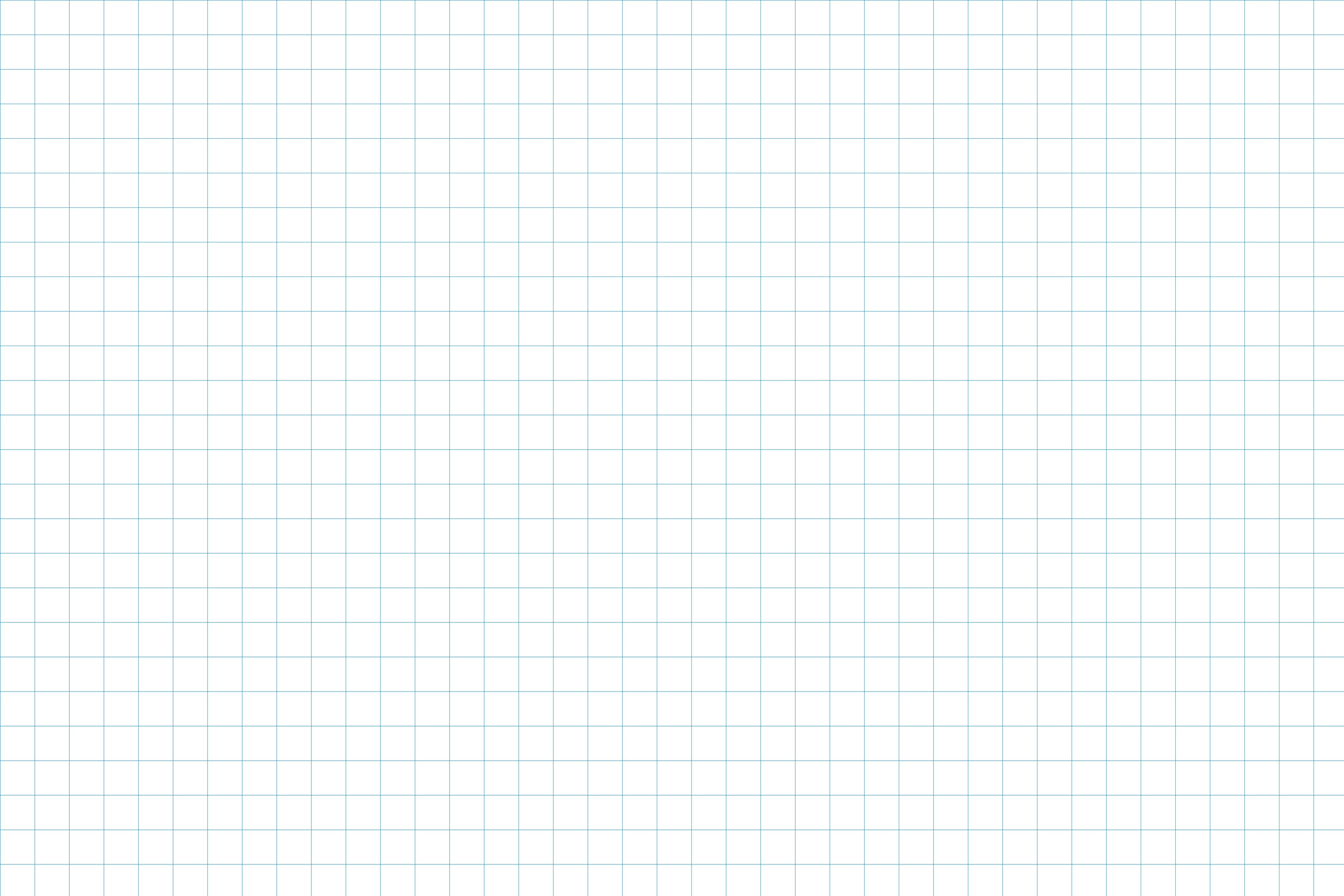 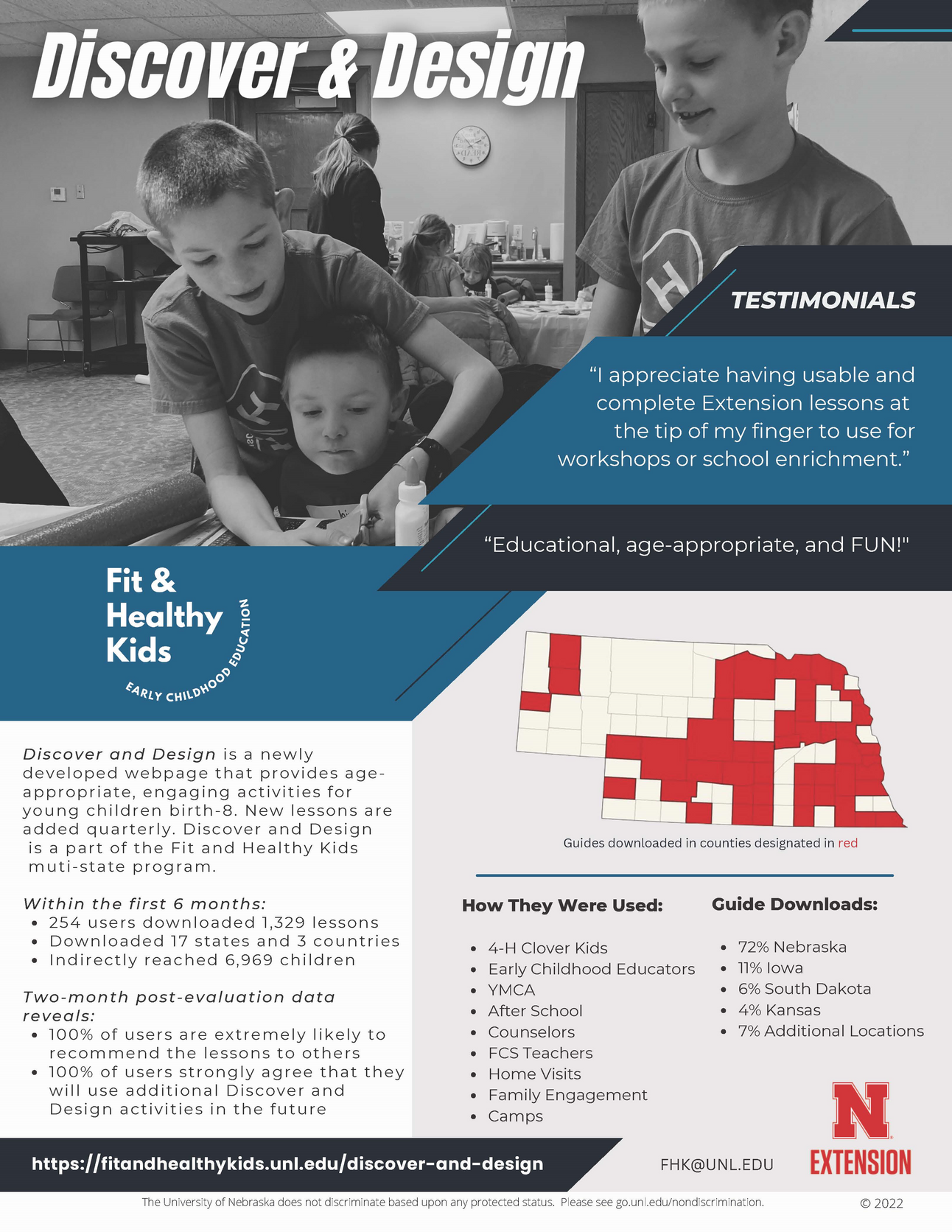 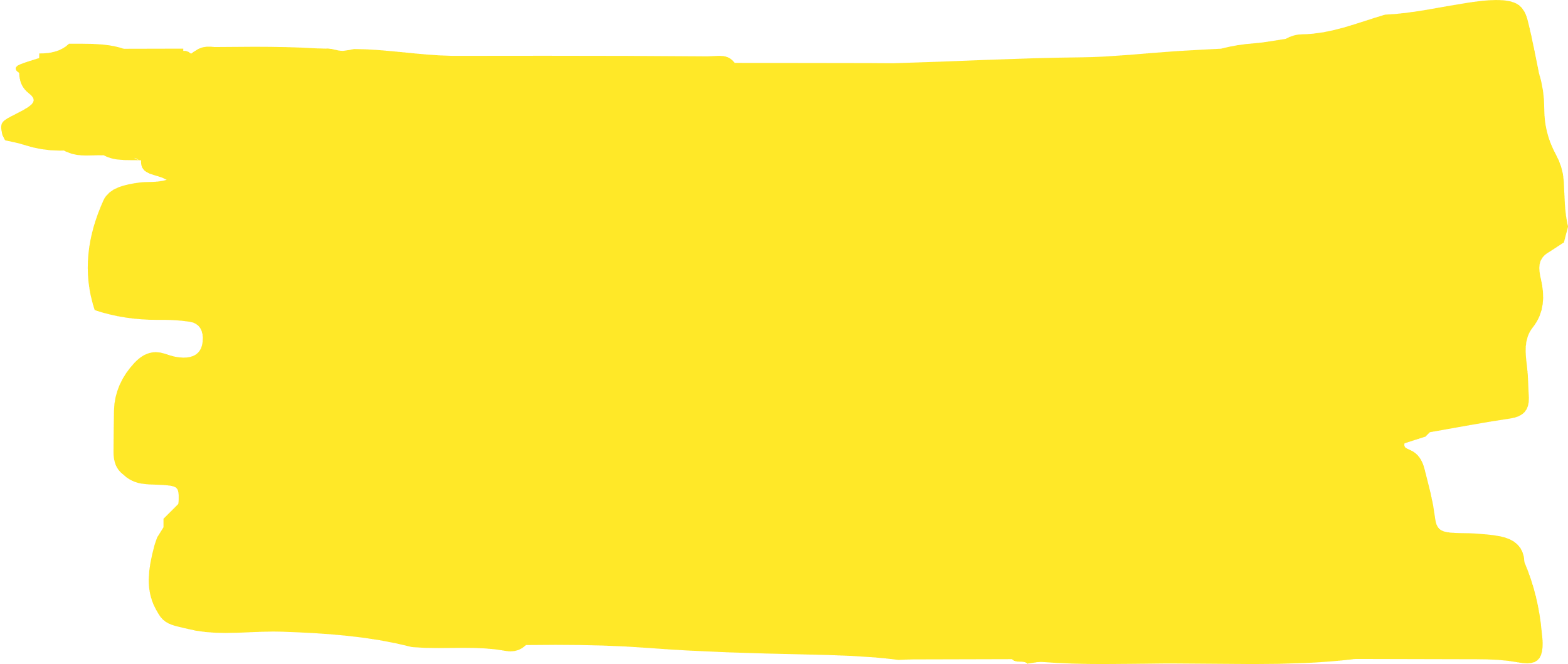 What is it?
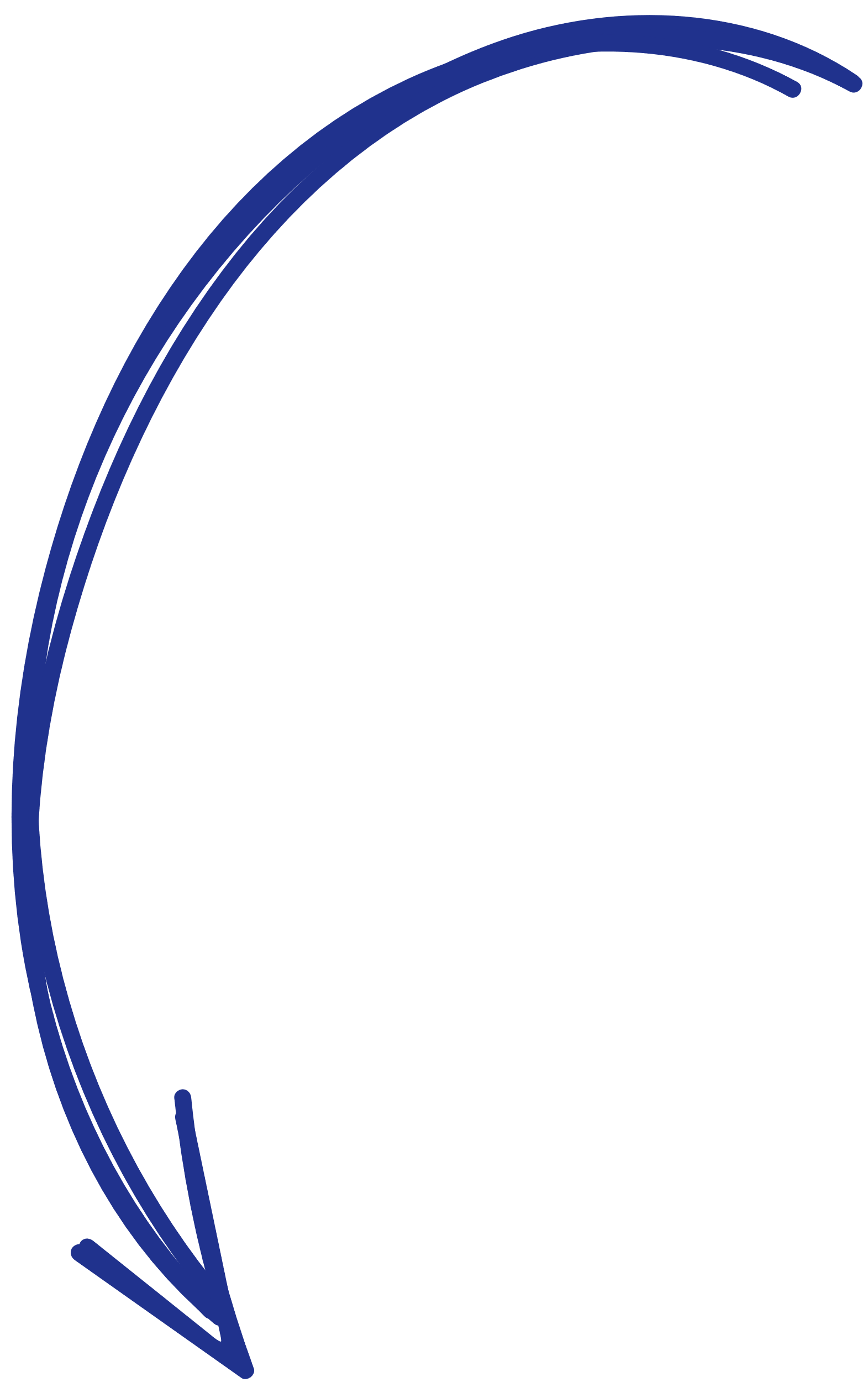 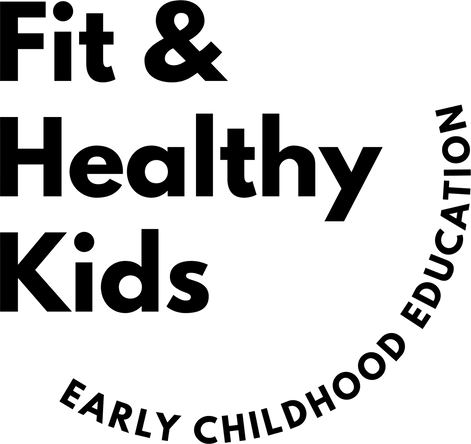 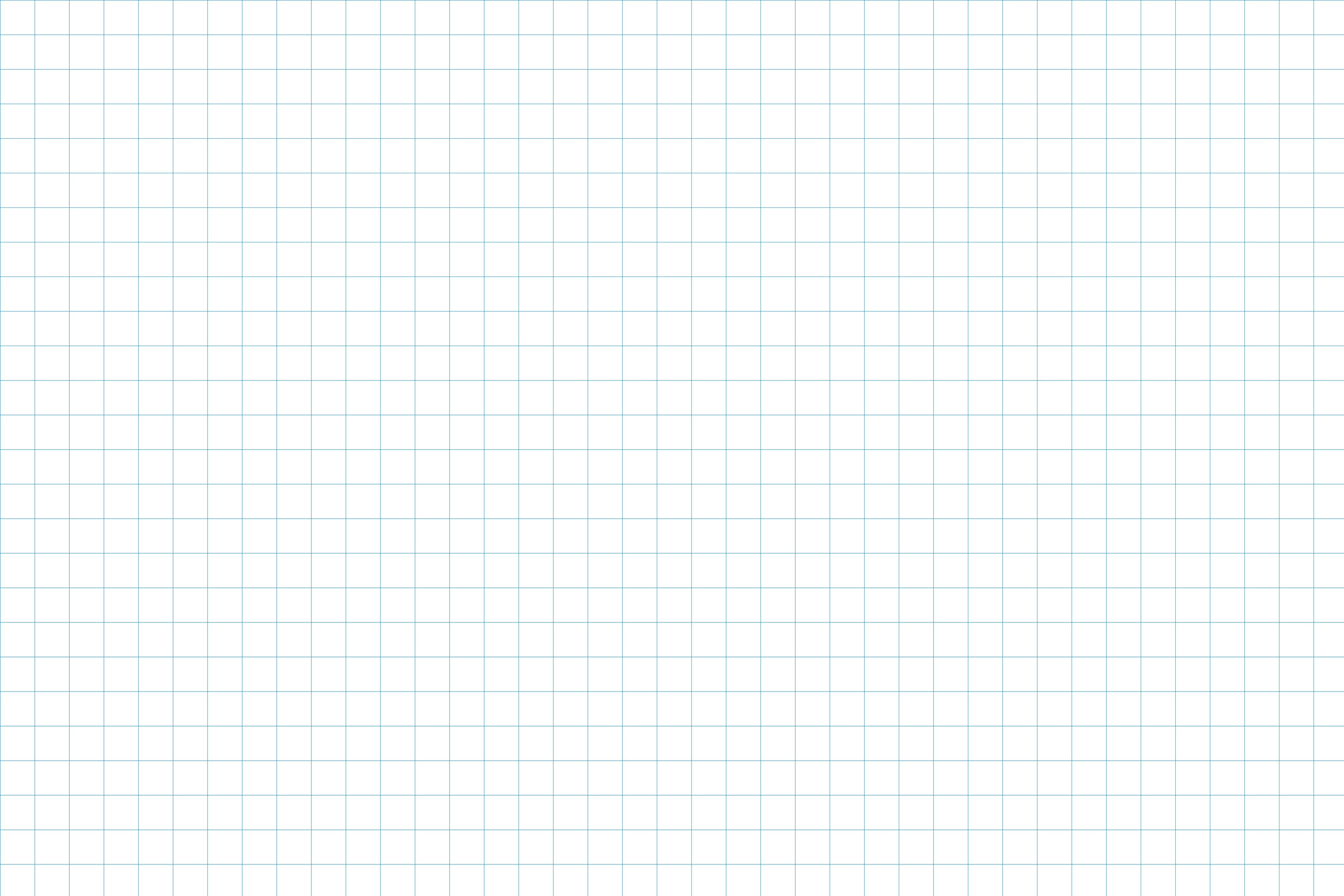 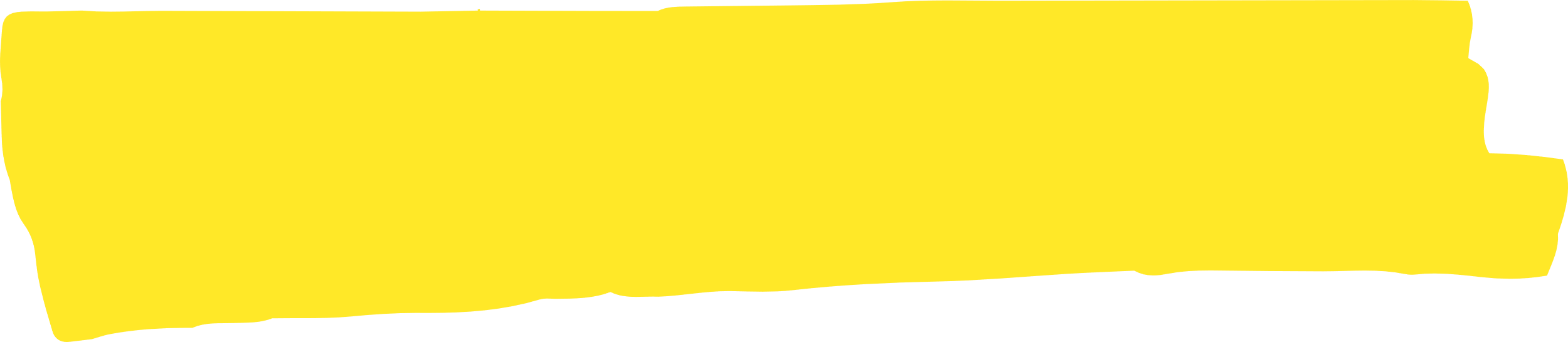 Louise Nevelson
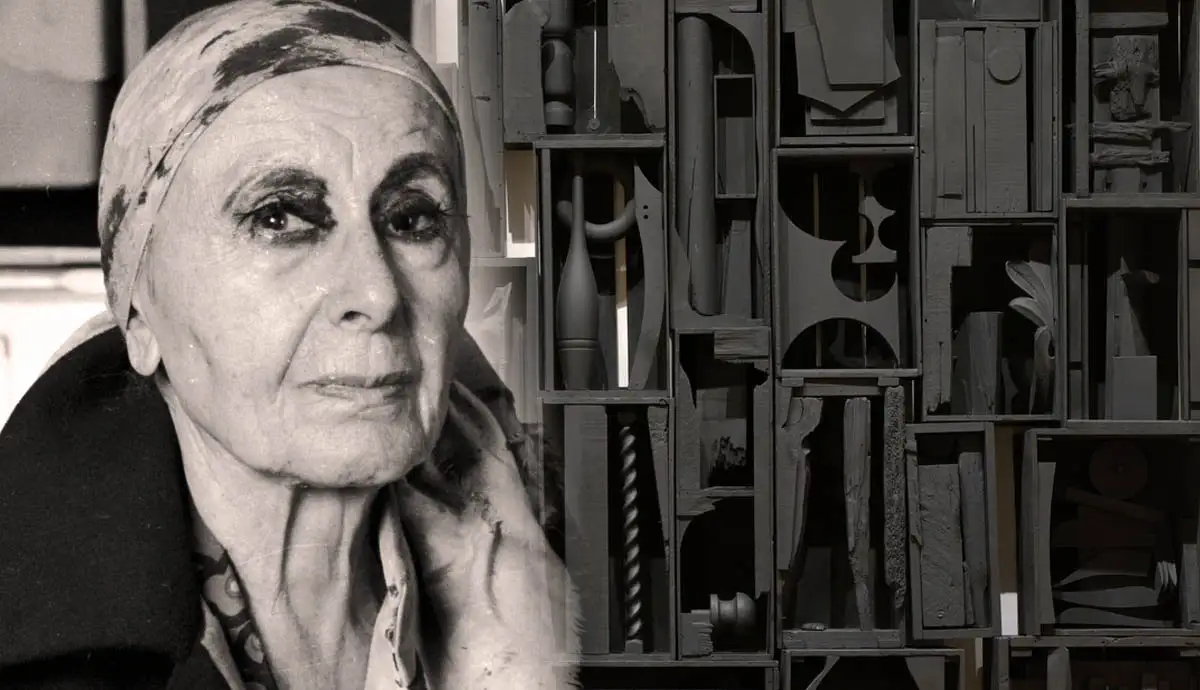 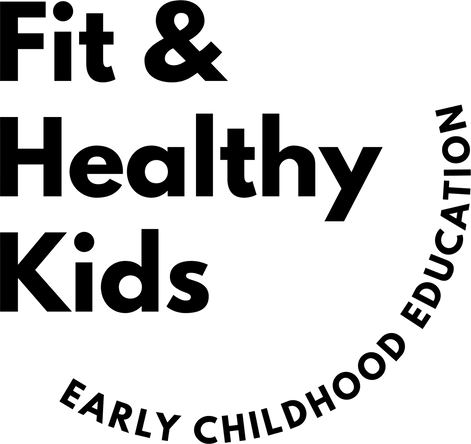 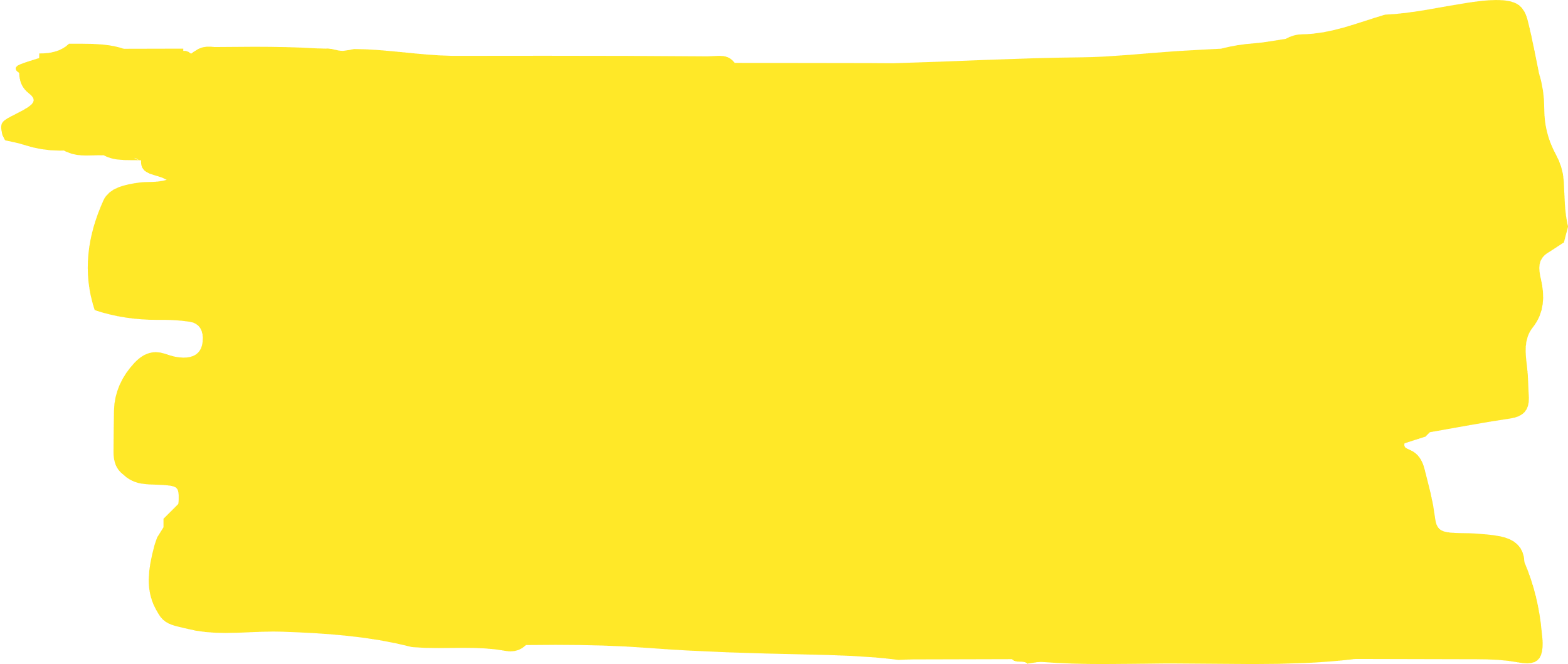 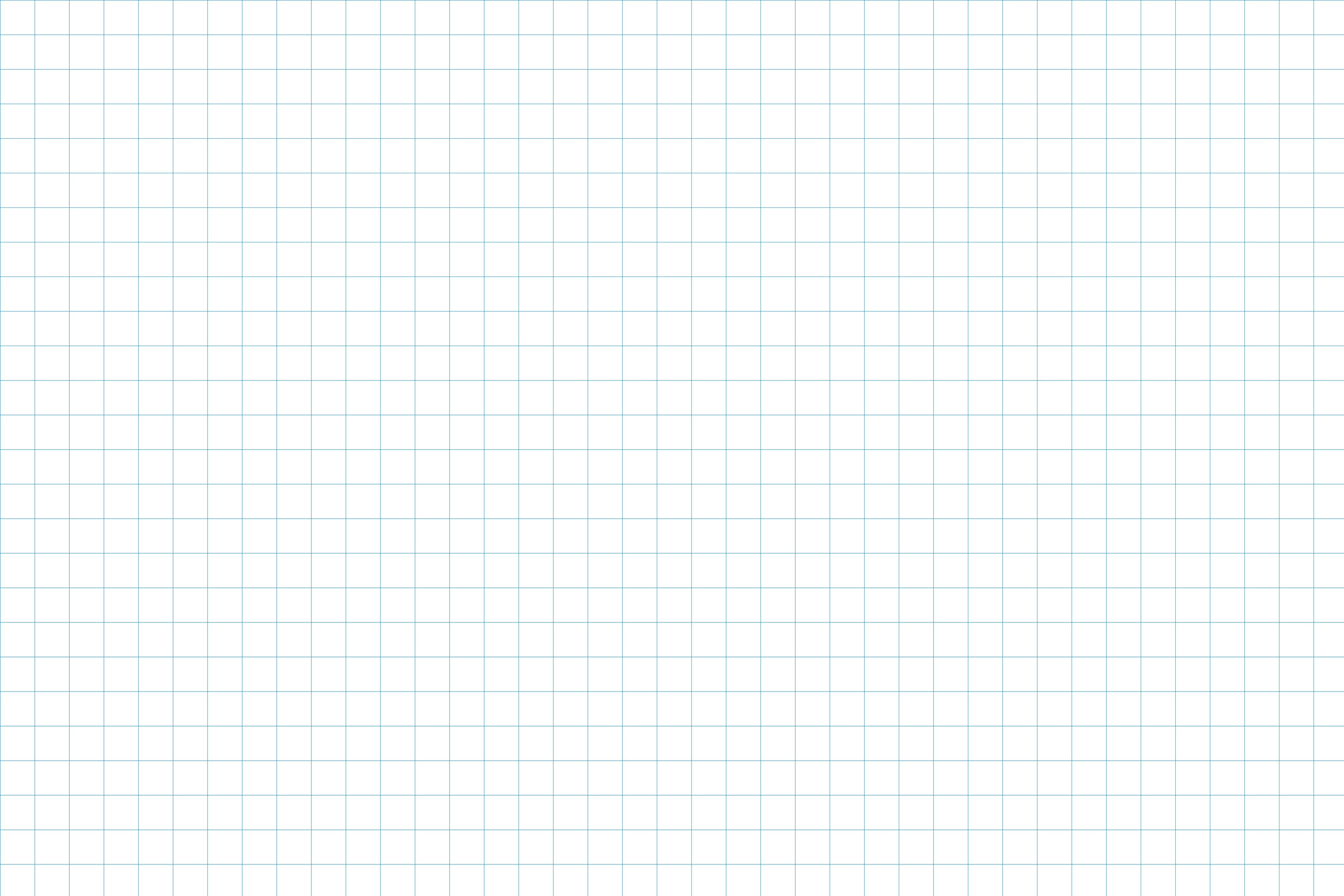 Assemblage
Wood/Paper Sculptures
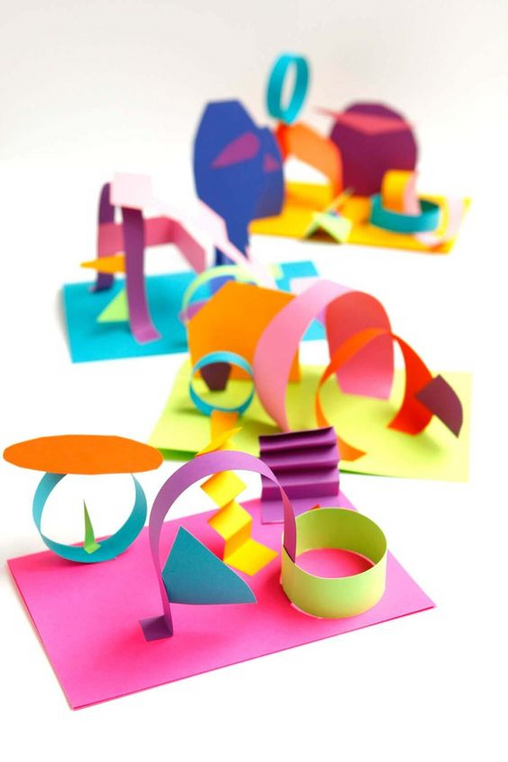 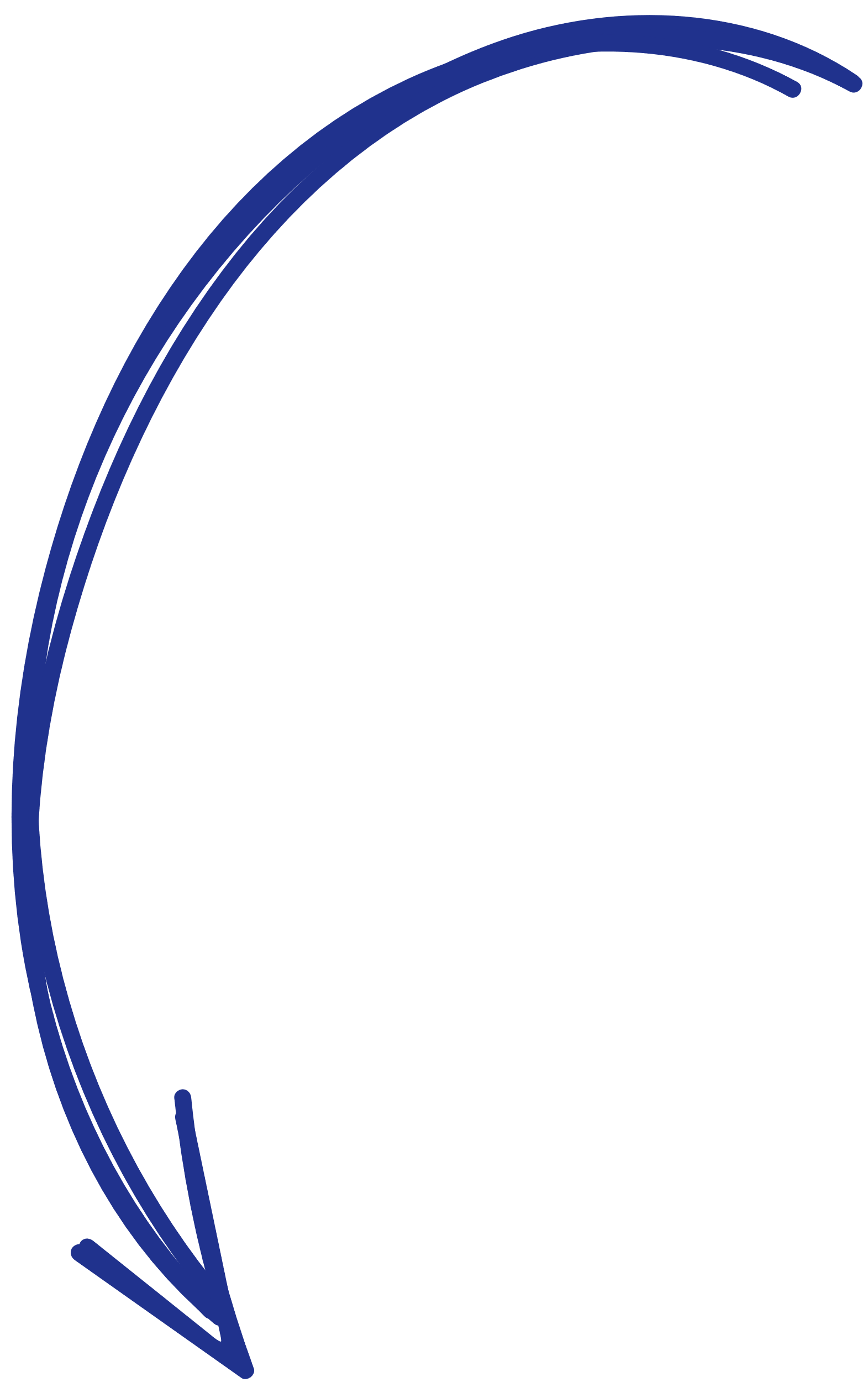 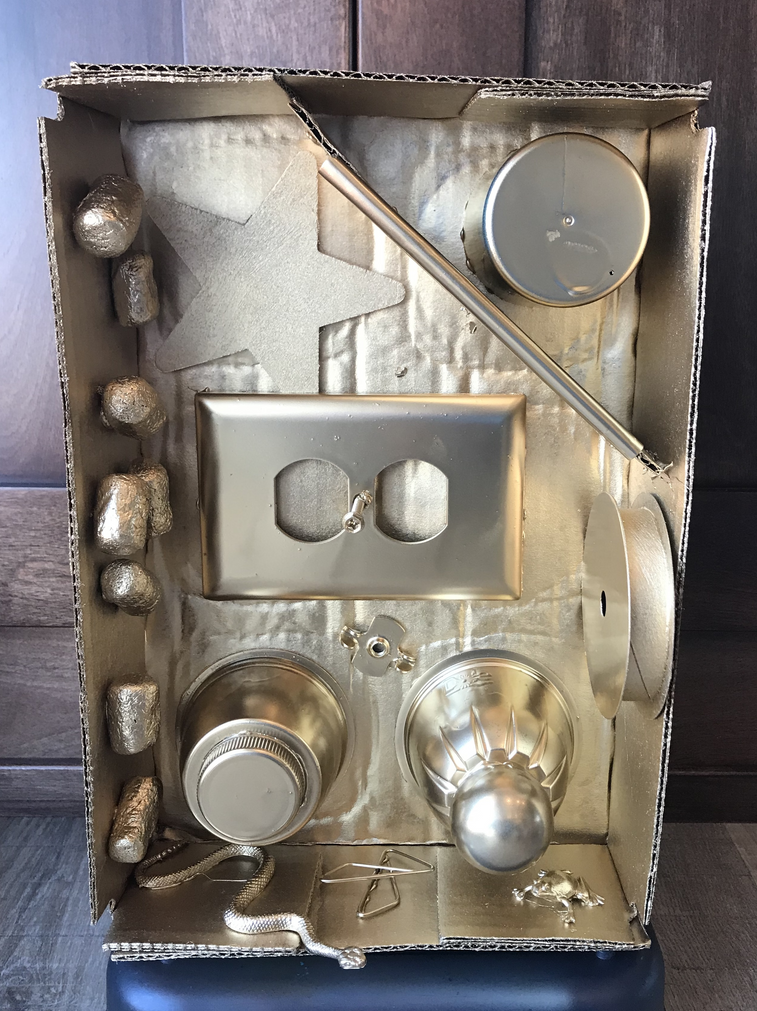 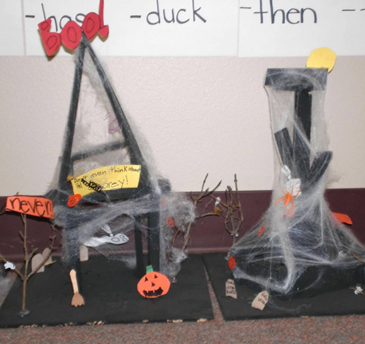 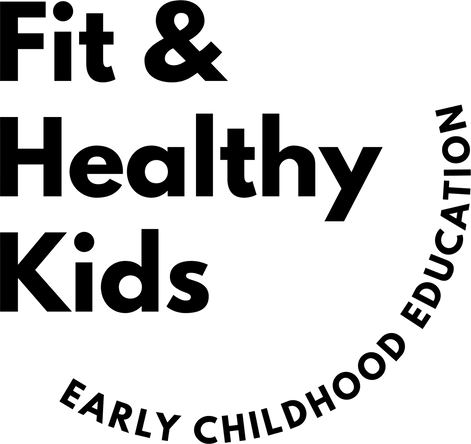 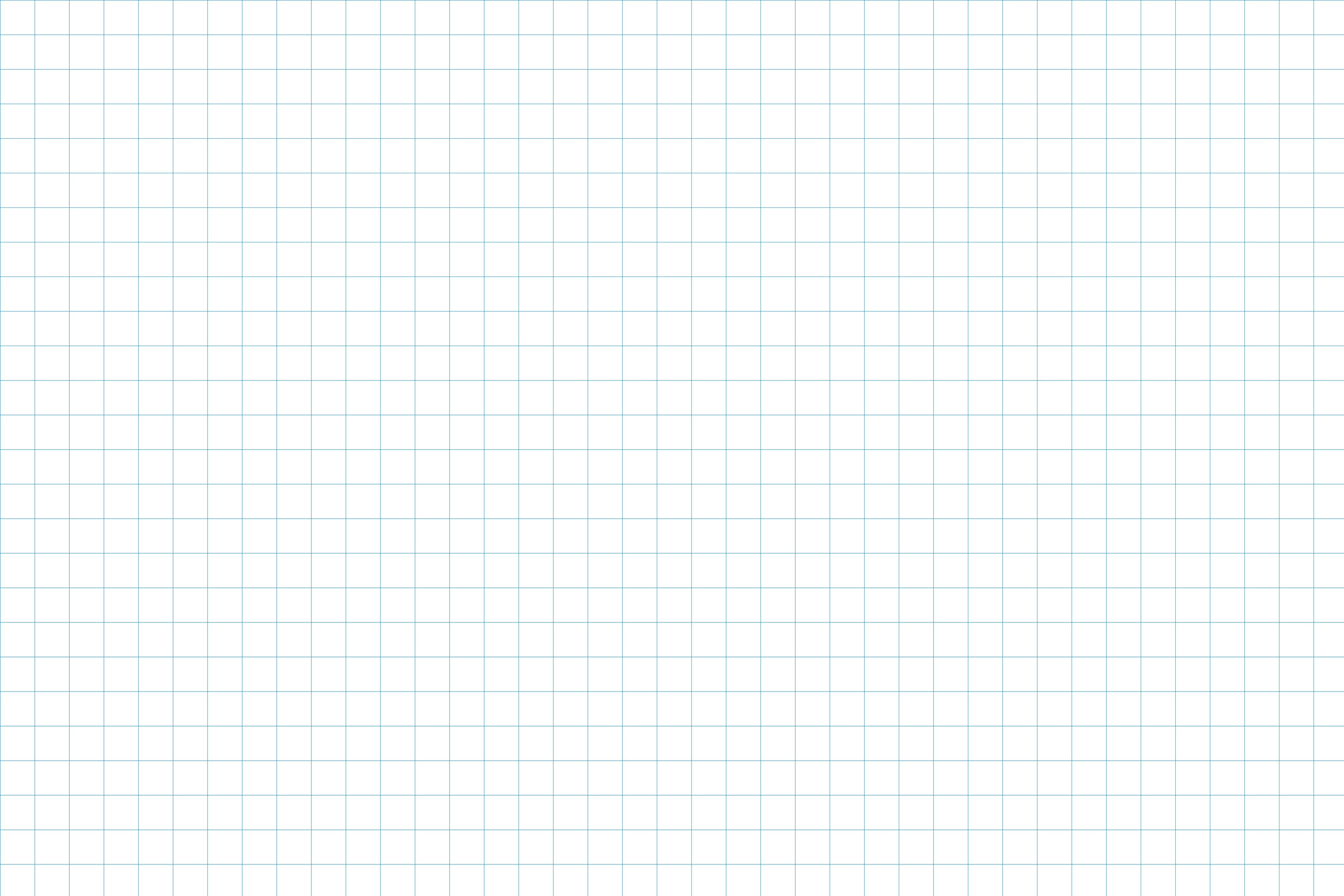 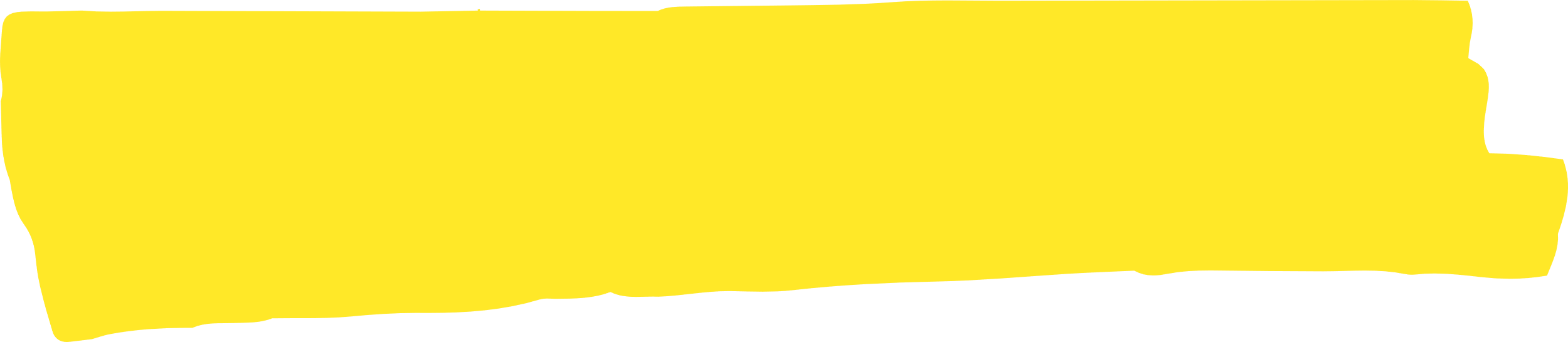 Emma Lindstrom
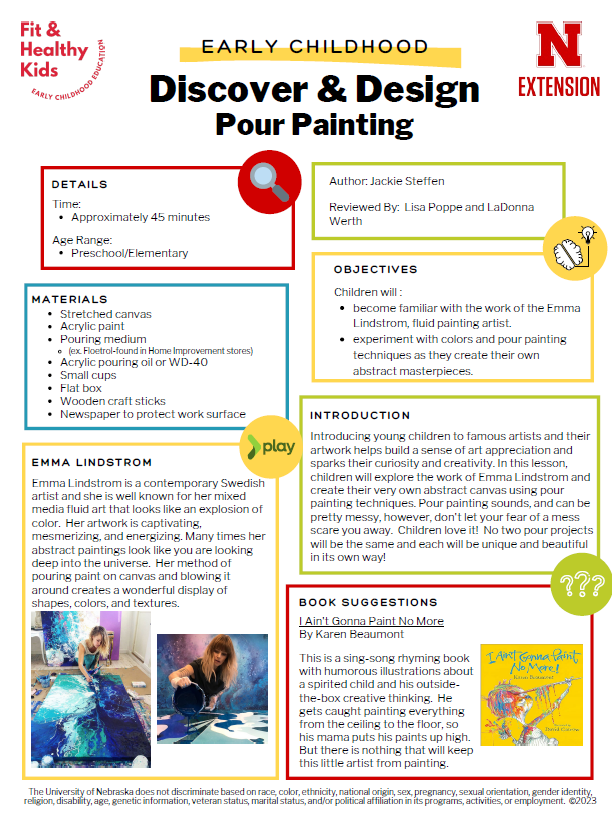 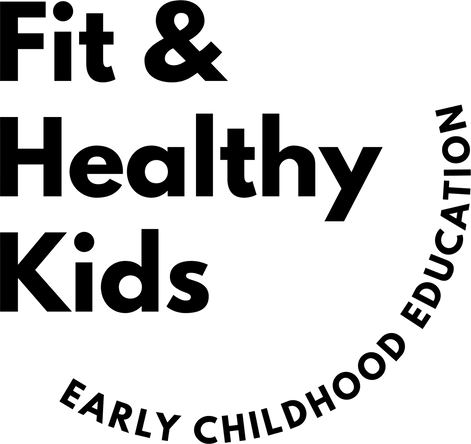 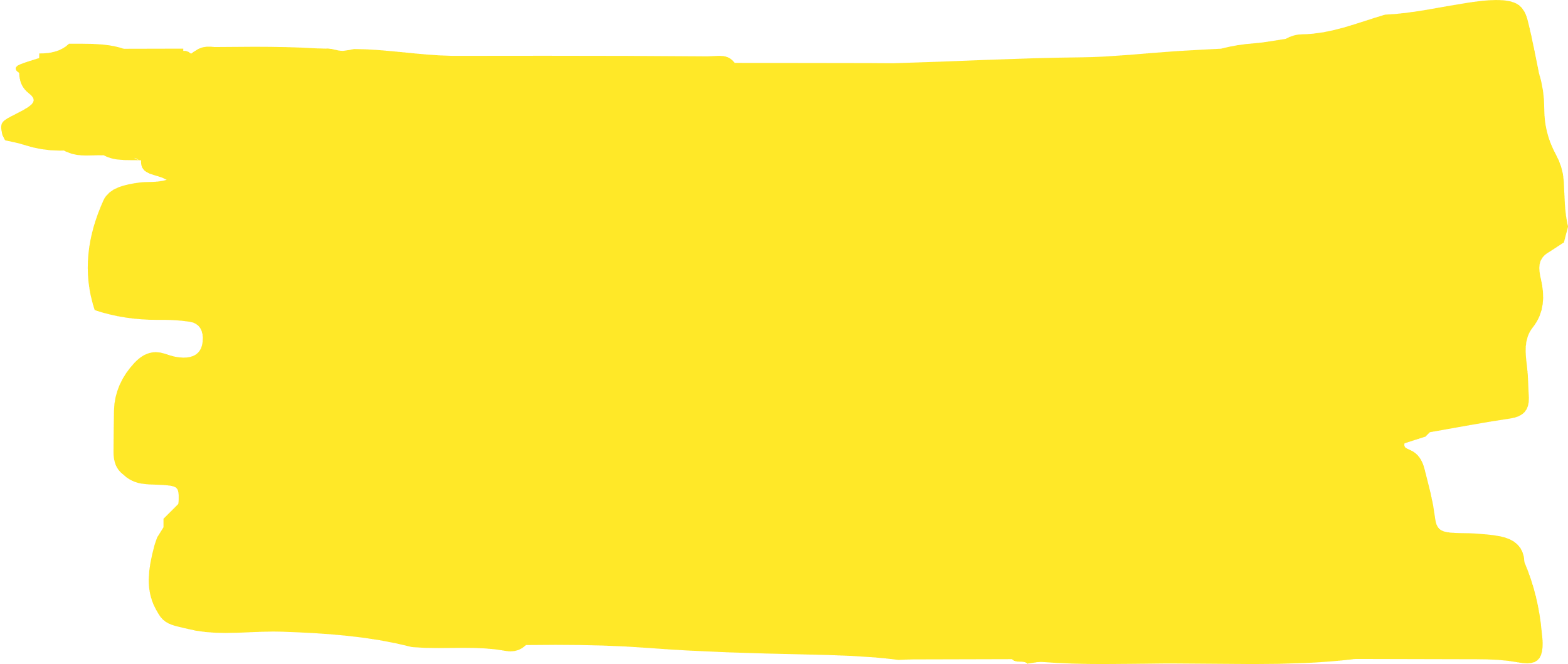 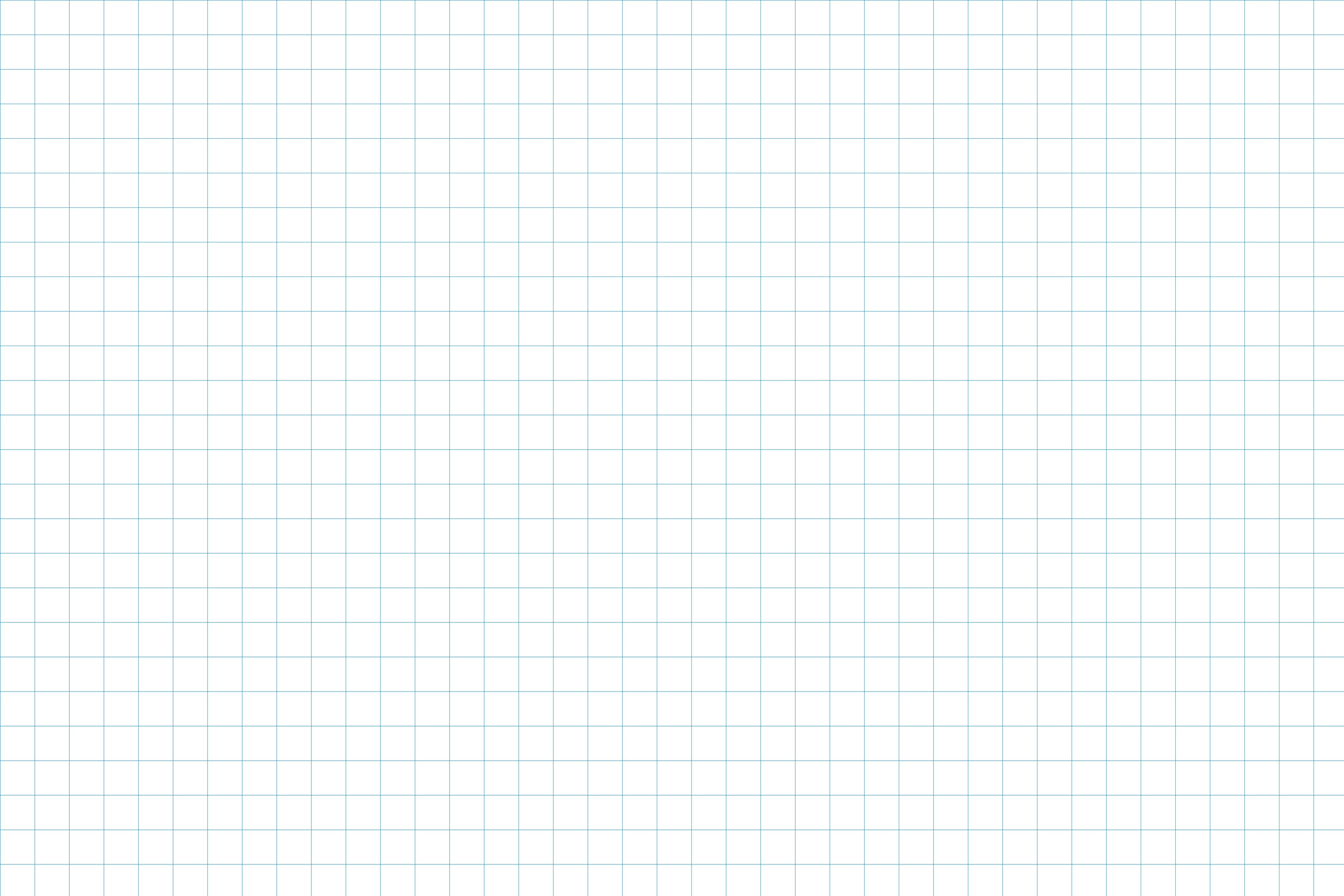 Pour Painting 
in Action
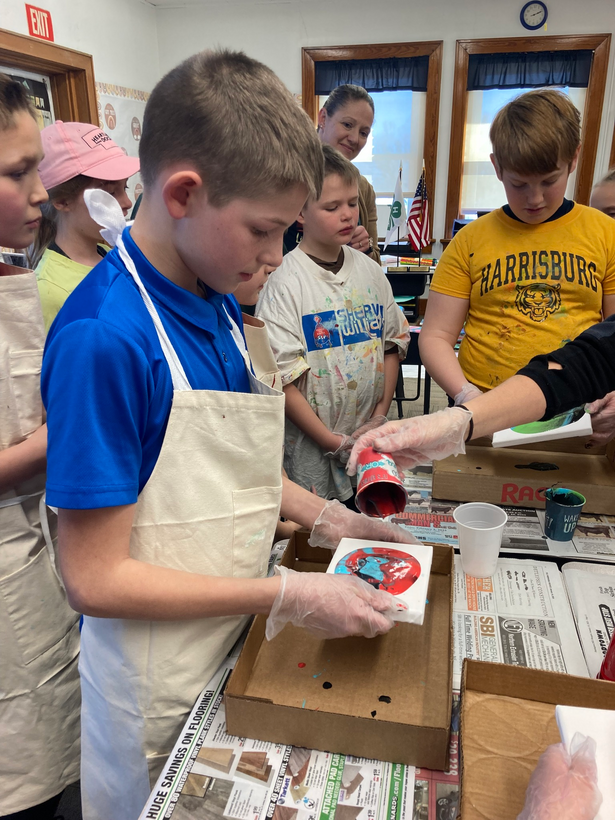 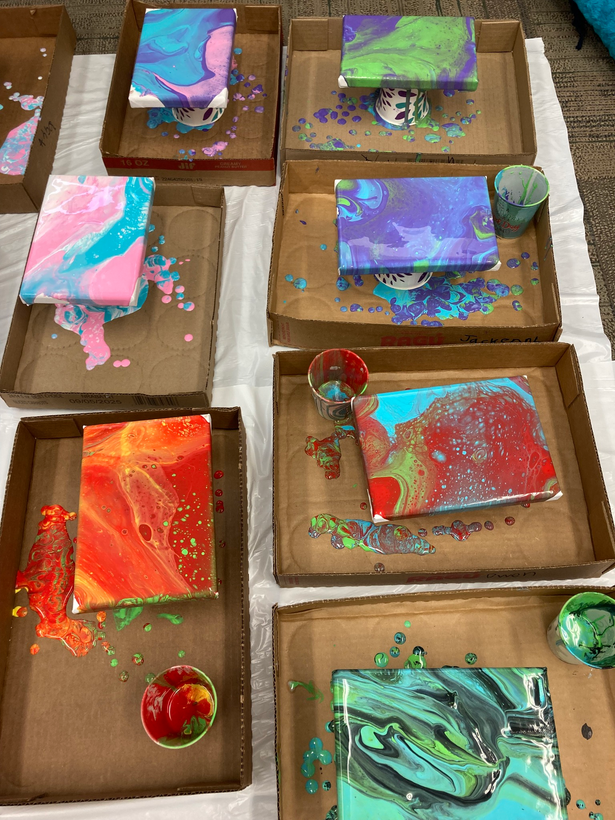 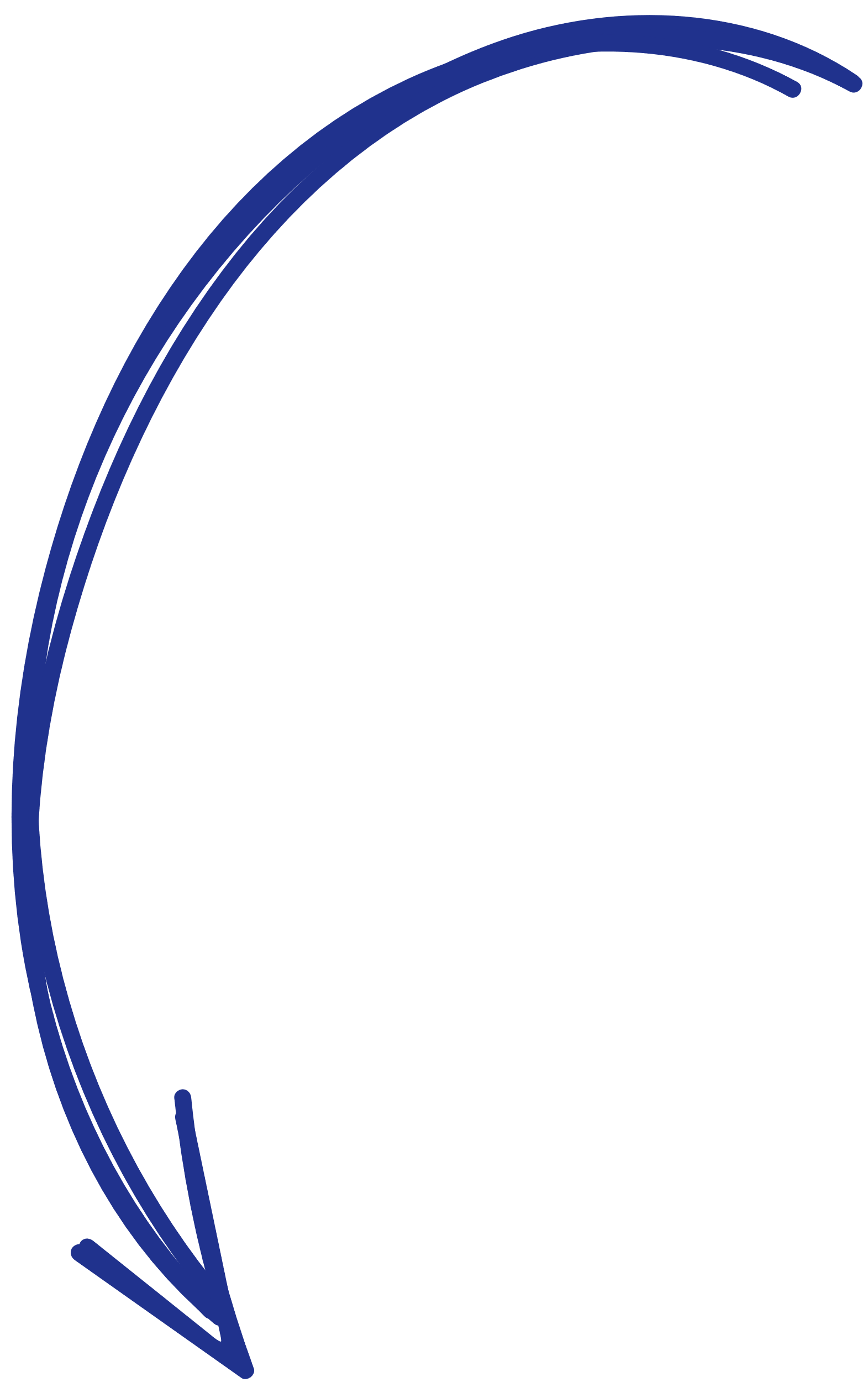 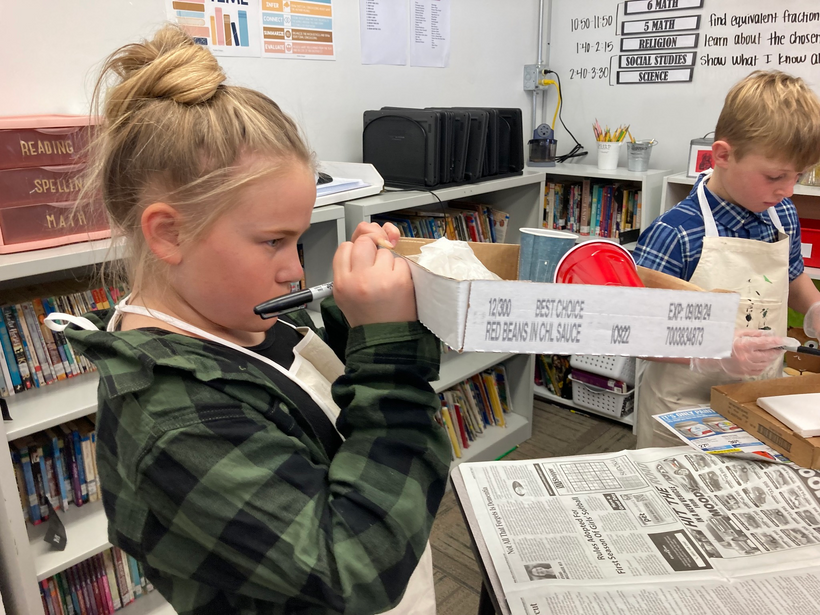 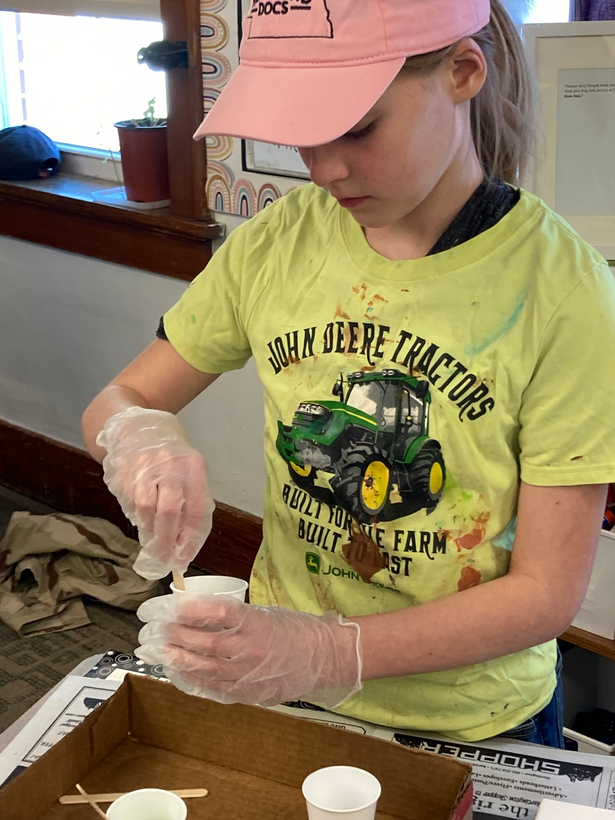 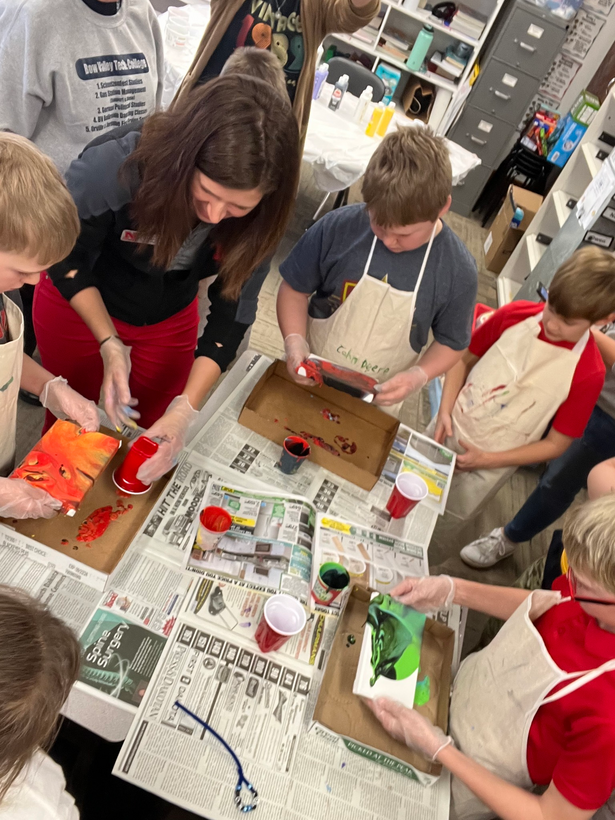 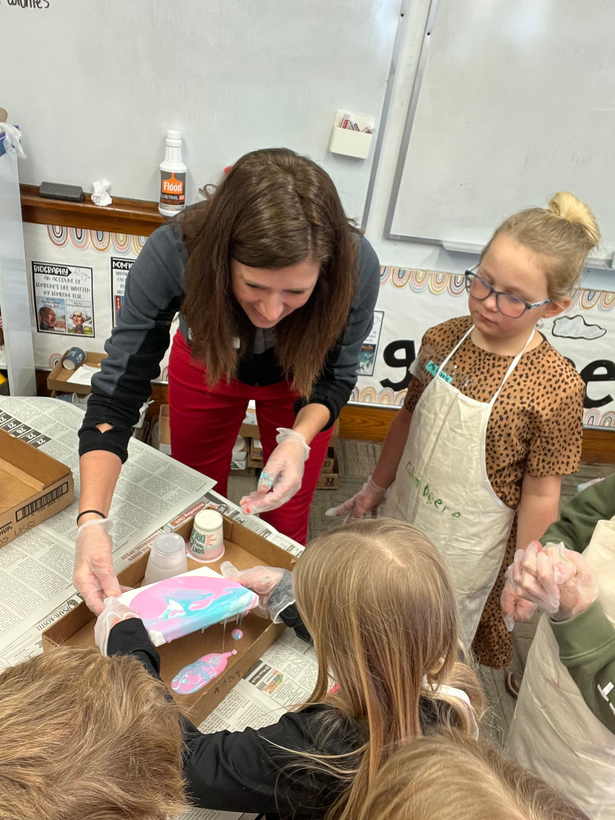 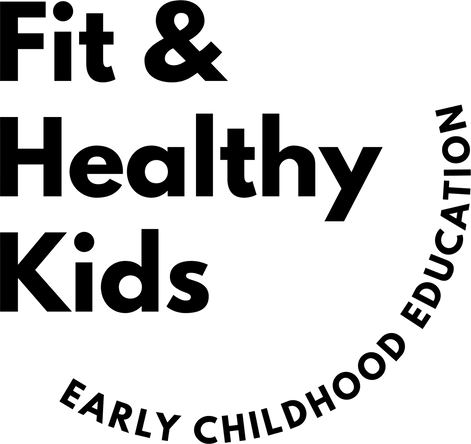 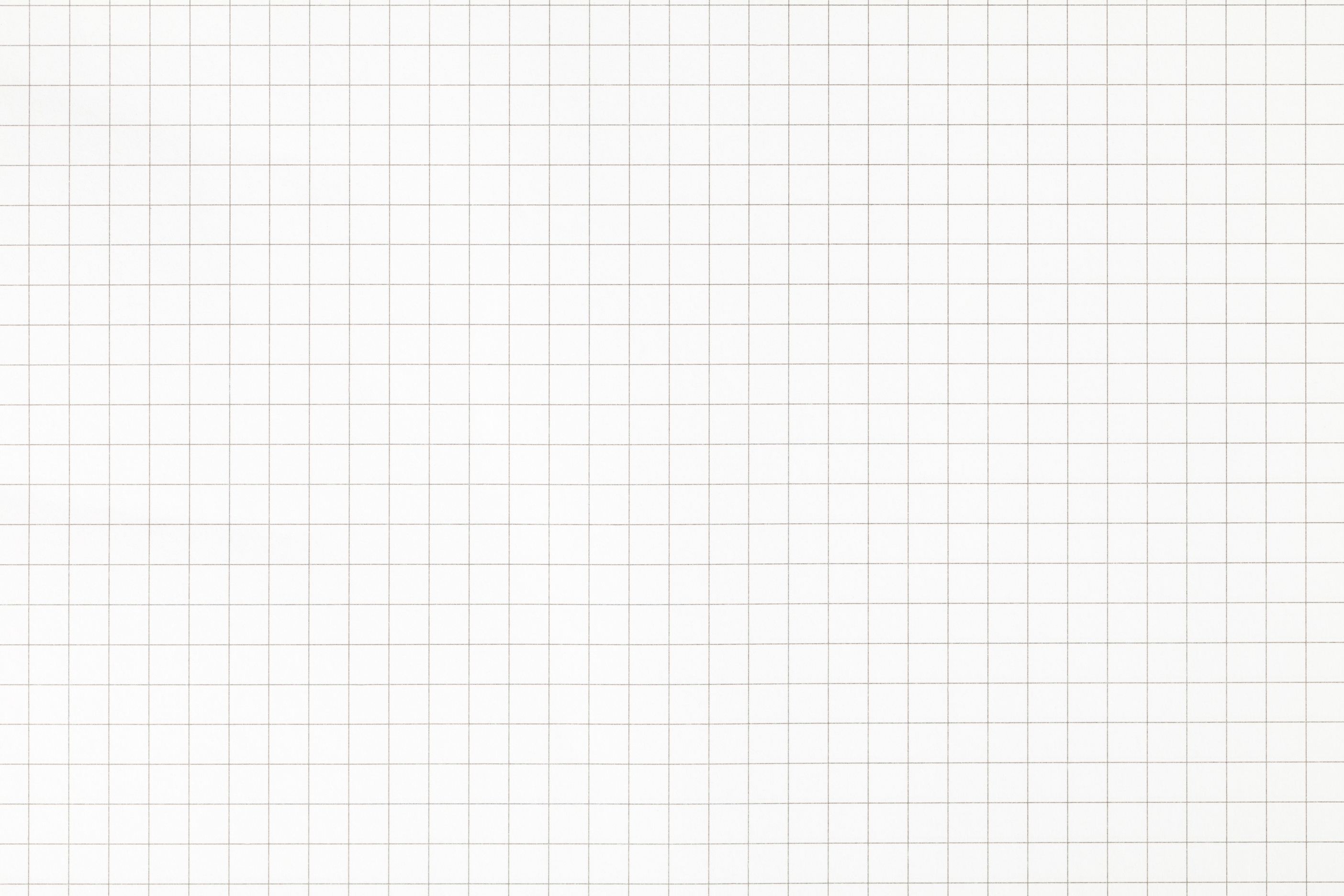 DISCOVER AND DESIGN
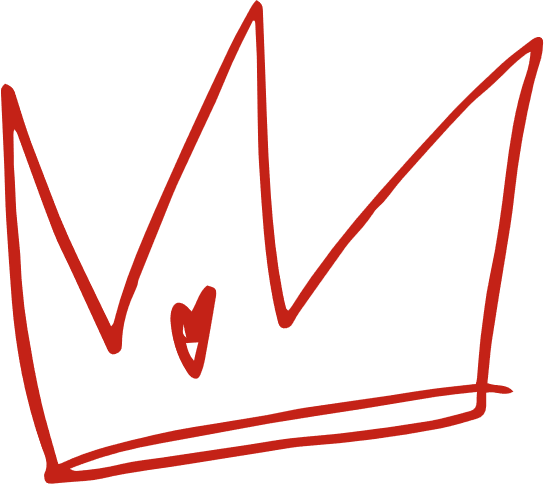 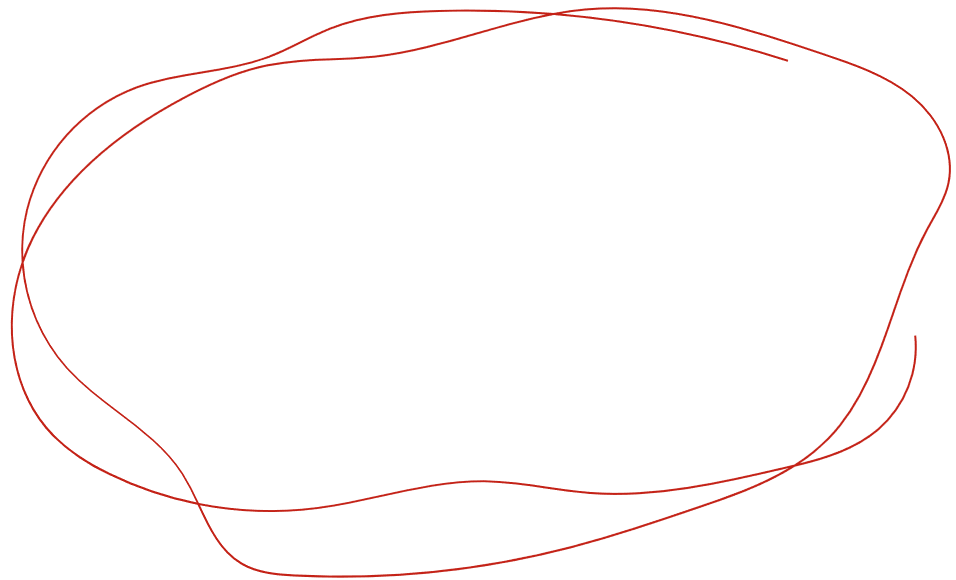 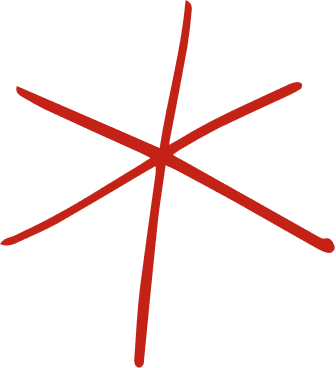 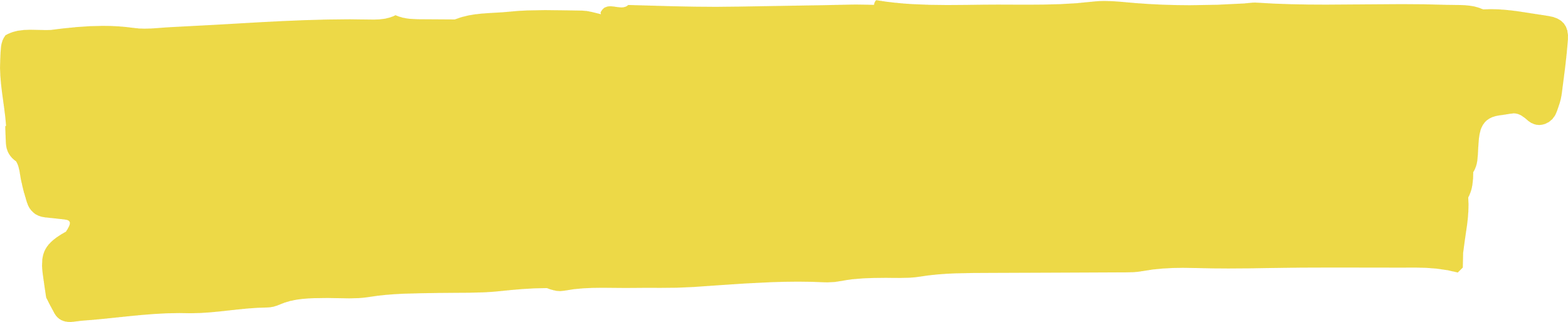 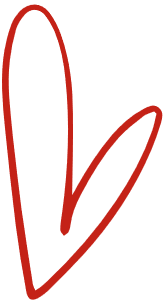 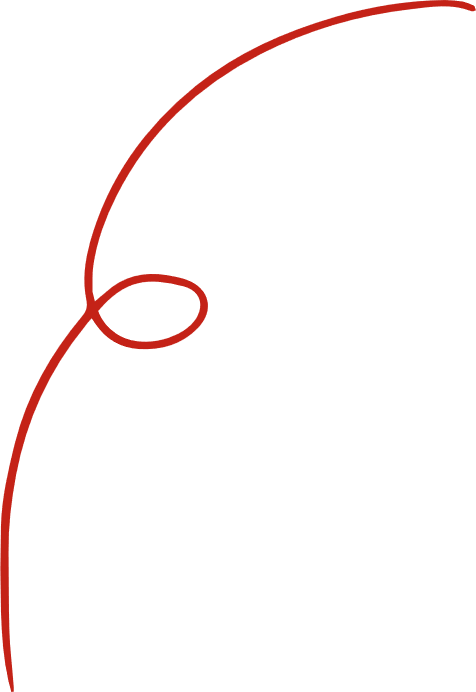 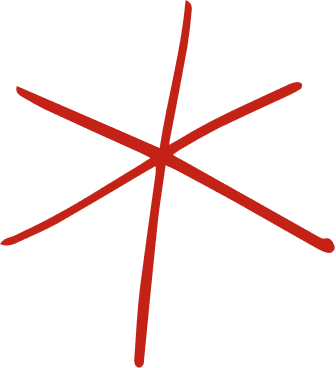 @2023
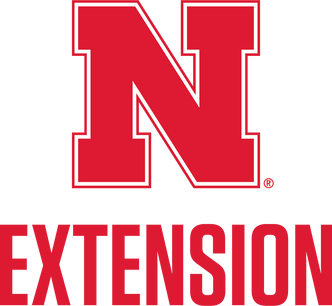 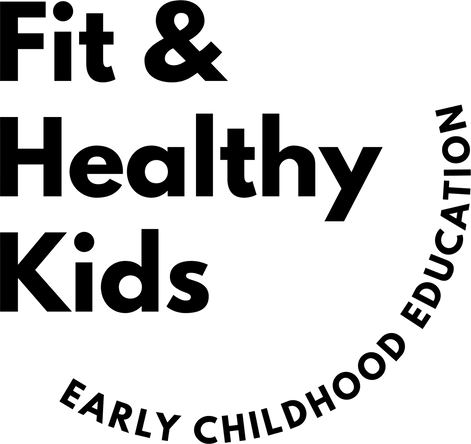 https://fitandhealthykids.unl.edu/discover-and-design
The University of Nebraska does not discriminate based upon any protected status.  Please see go.unl.edu/nondiscrimination.
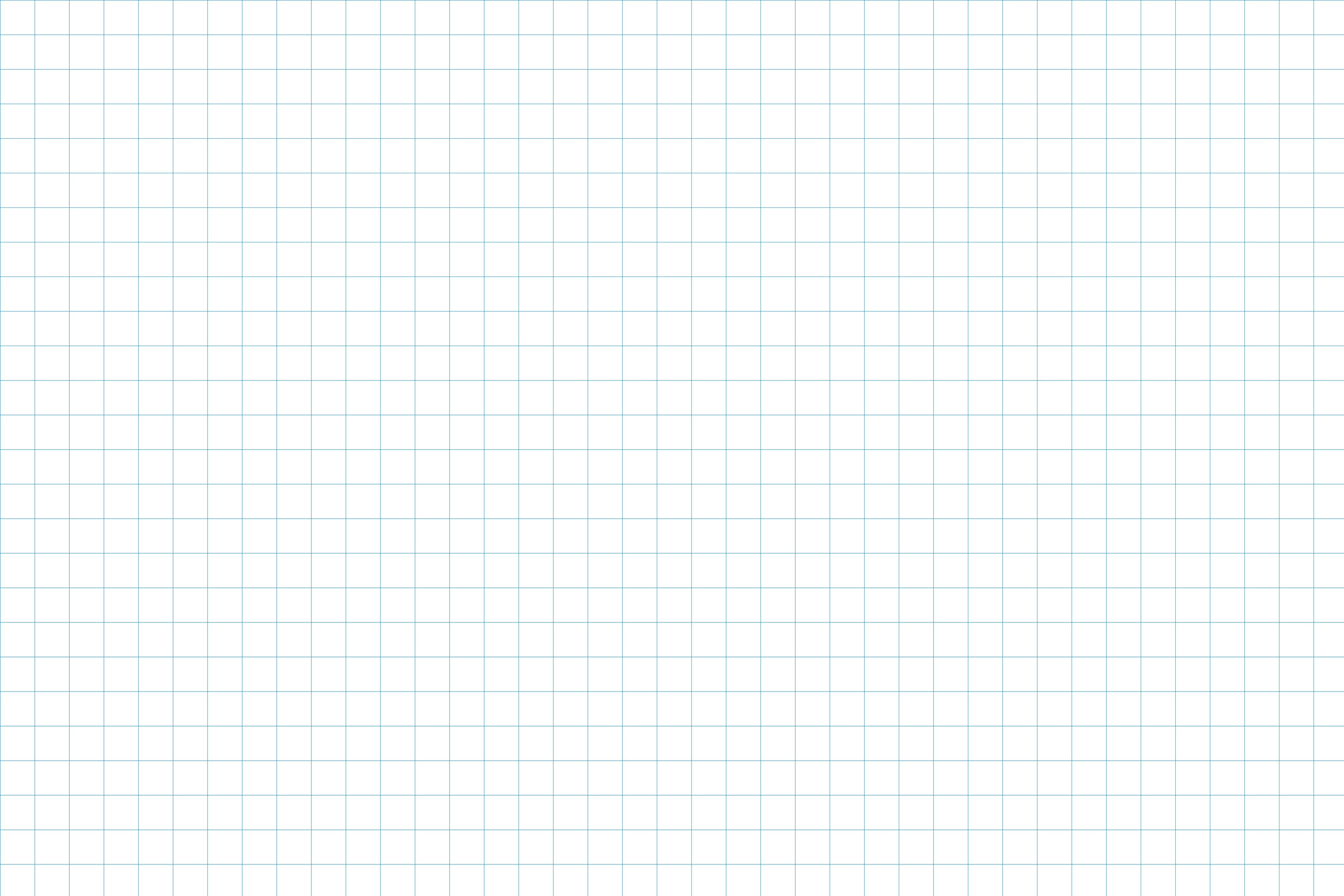 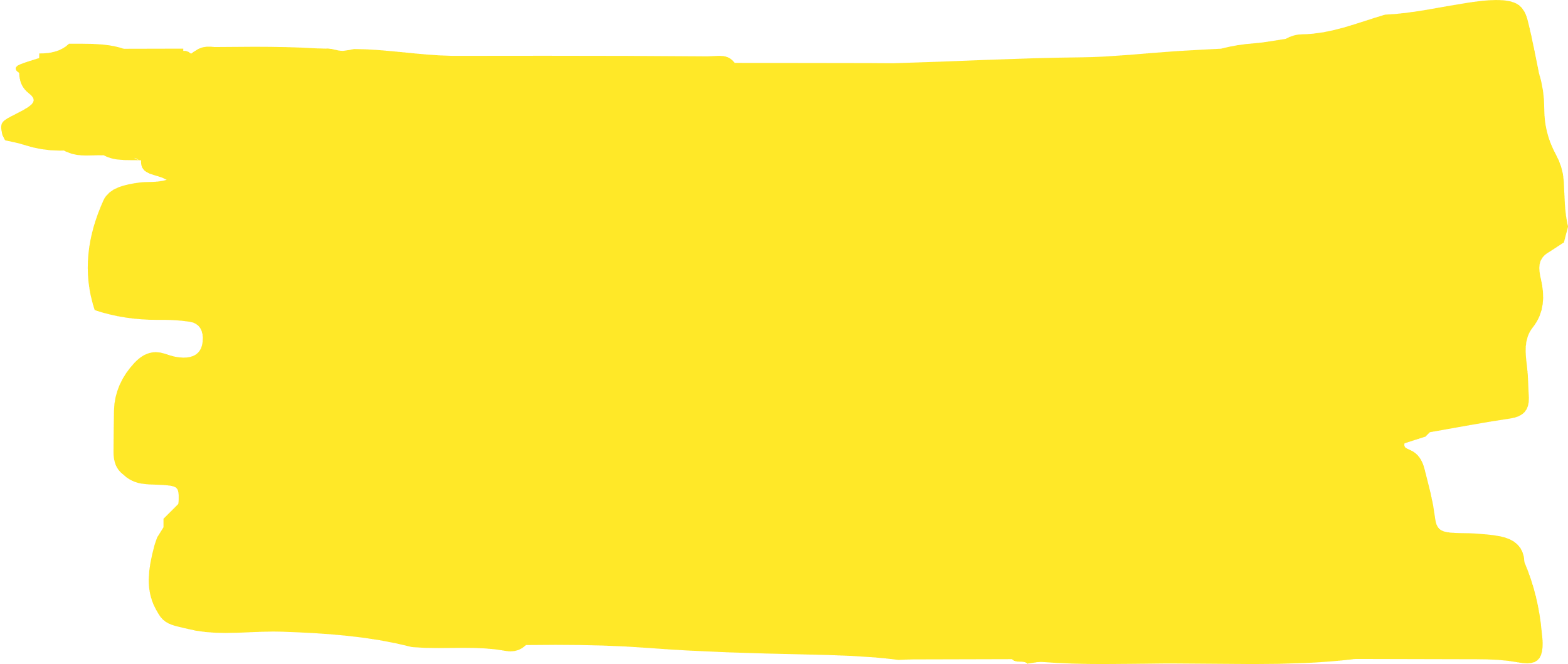 Stay Connected Fit and Healthy Kids
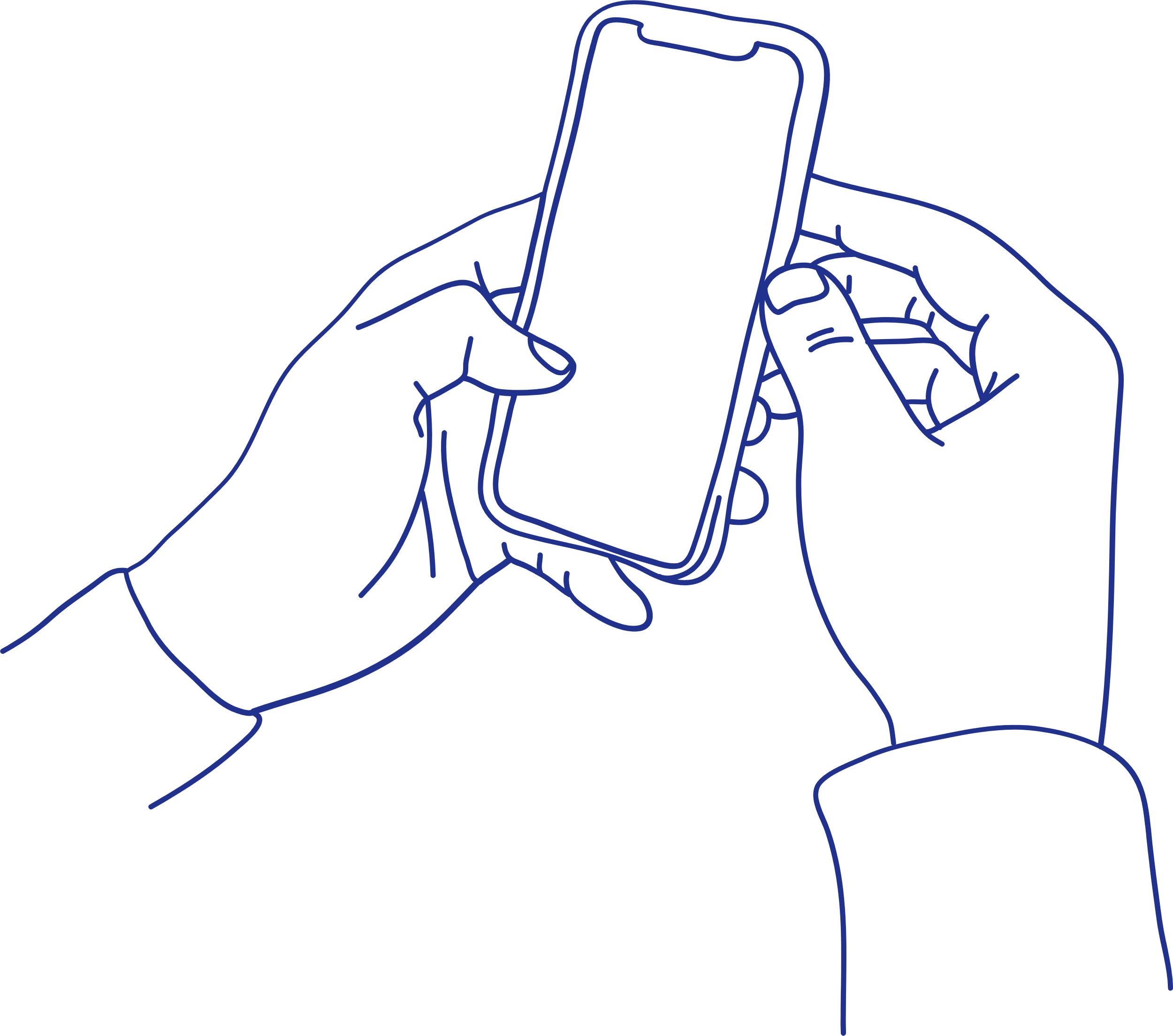 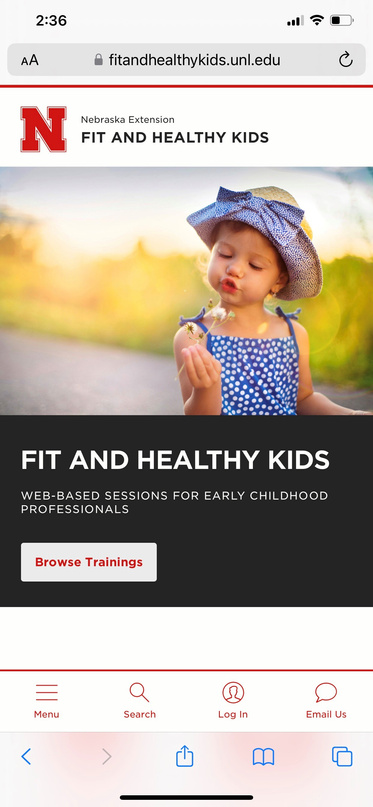 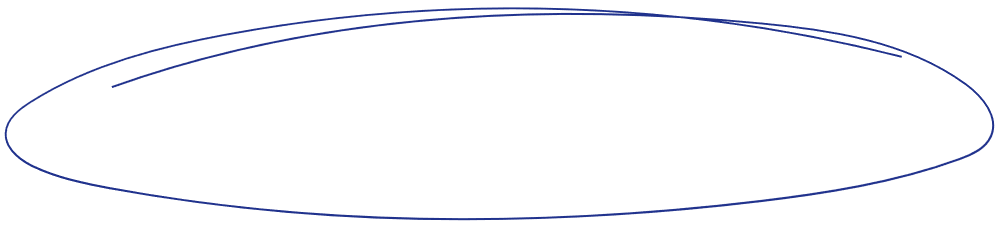 HTTPS://FITANDHEALTHYKIDS.UNL.EDU/
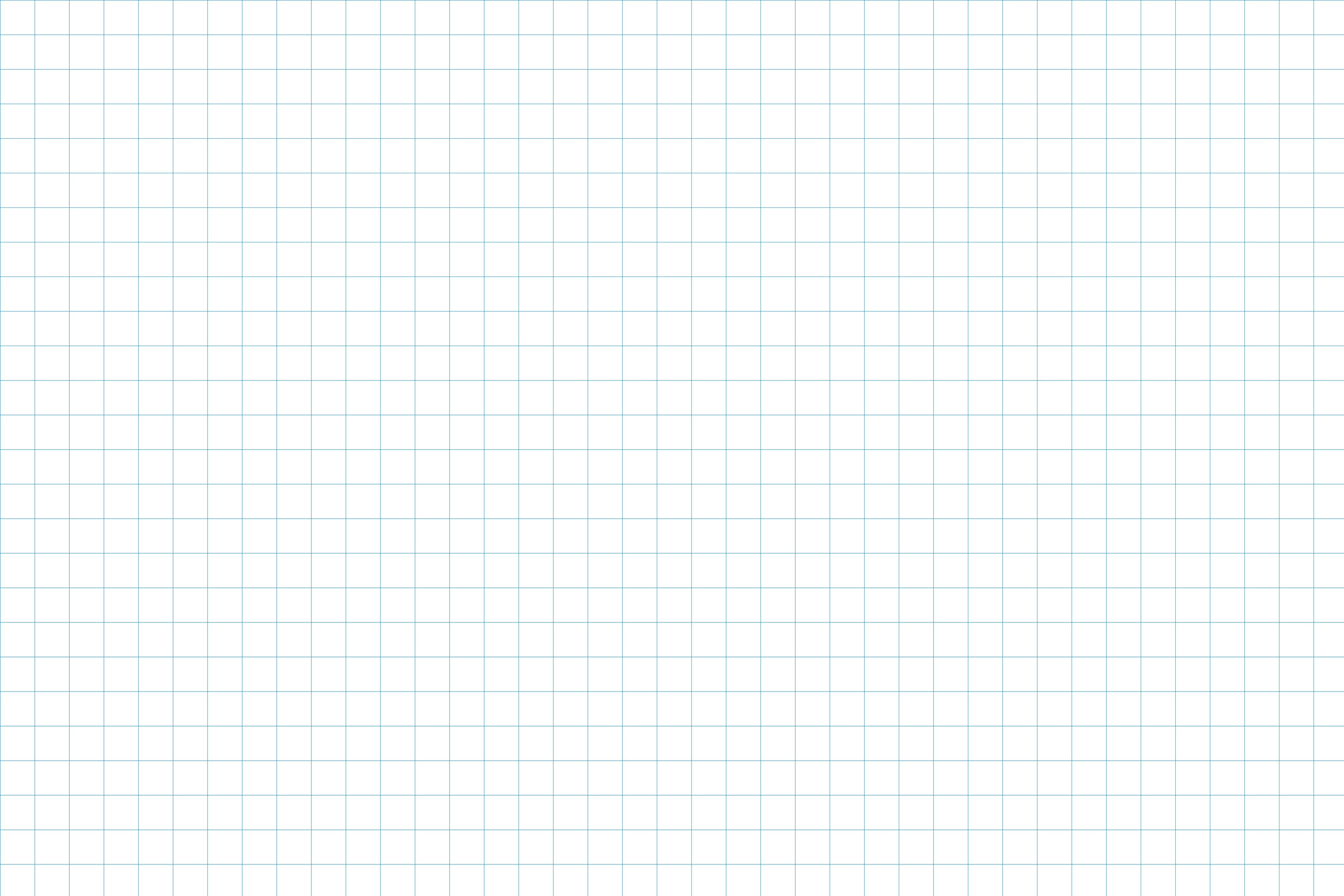 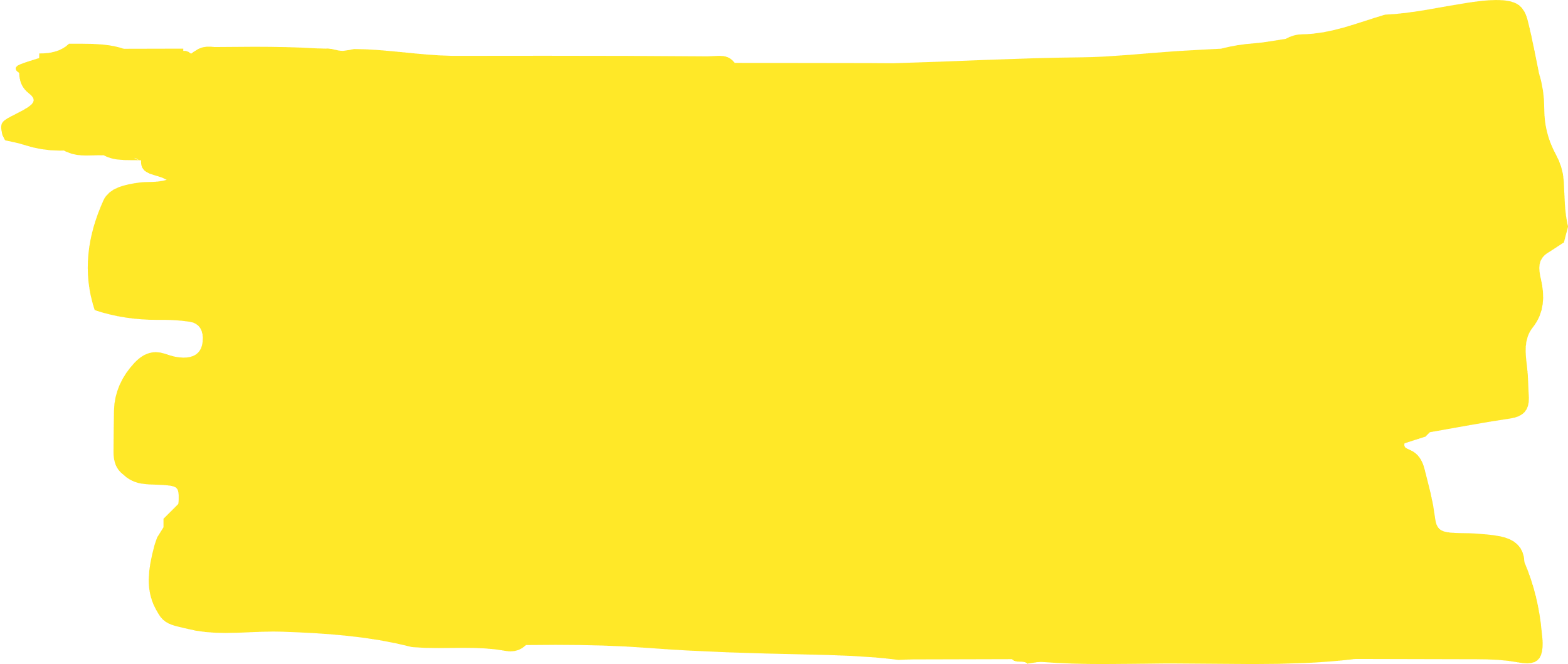 Materials for You

Family Engagement
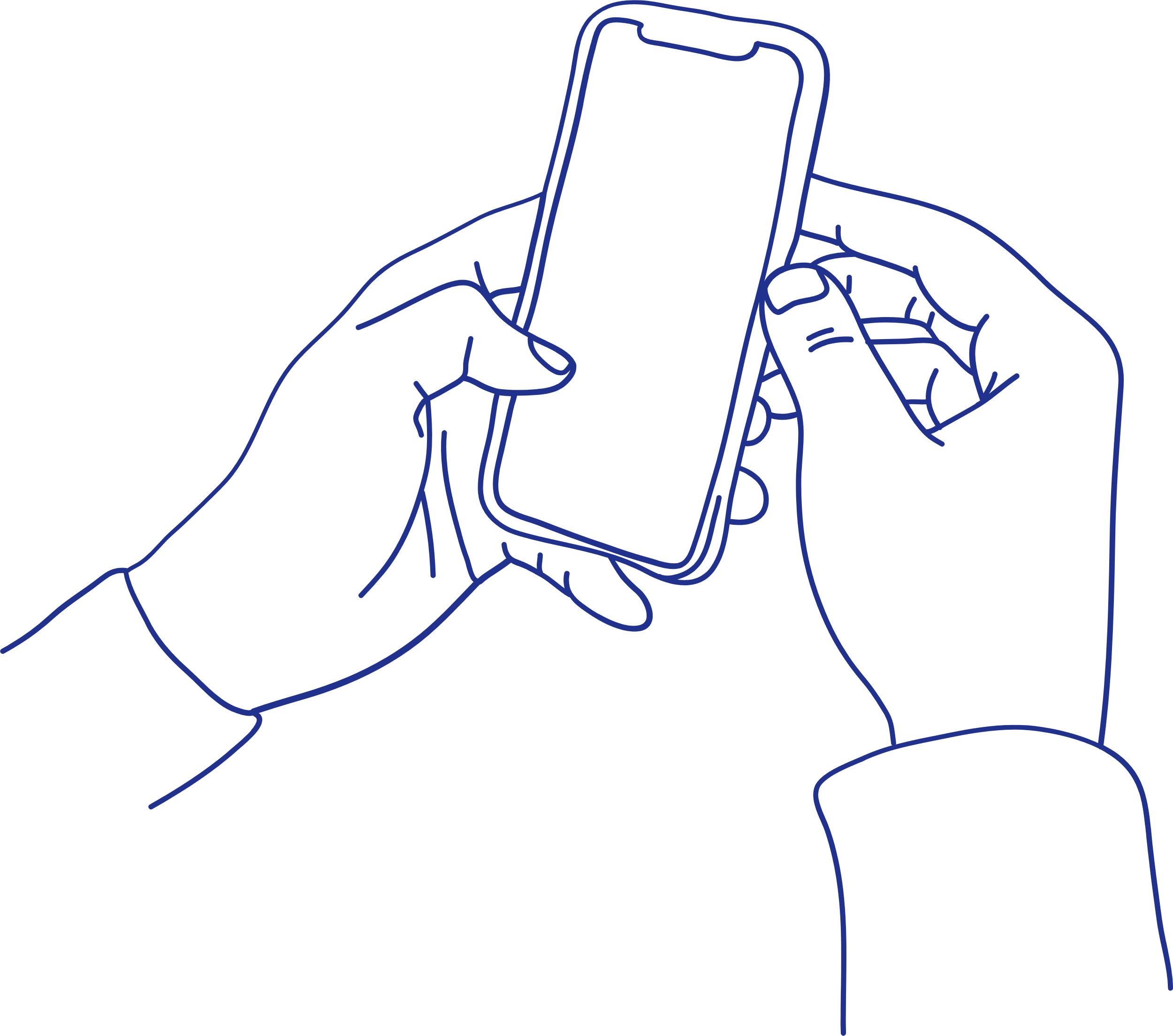 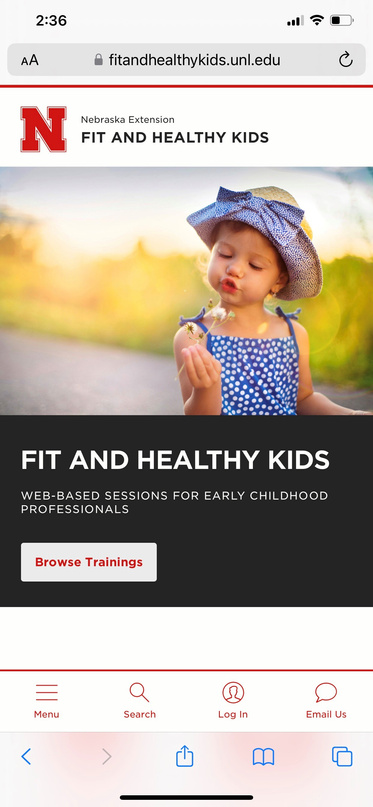 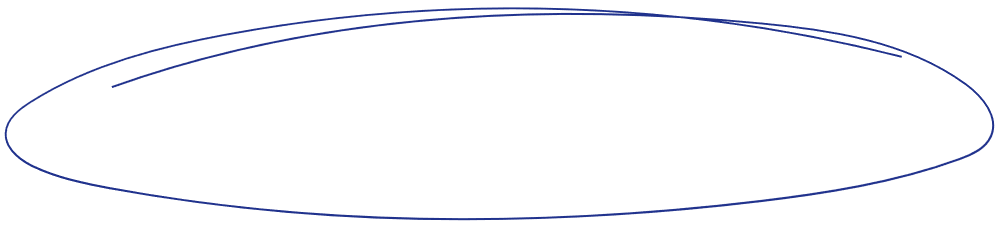 HTTPS://FITANDHEALTHYKIDS.UNL.EDU/
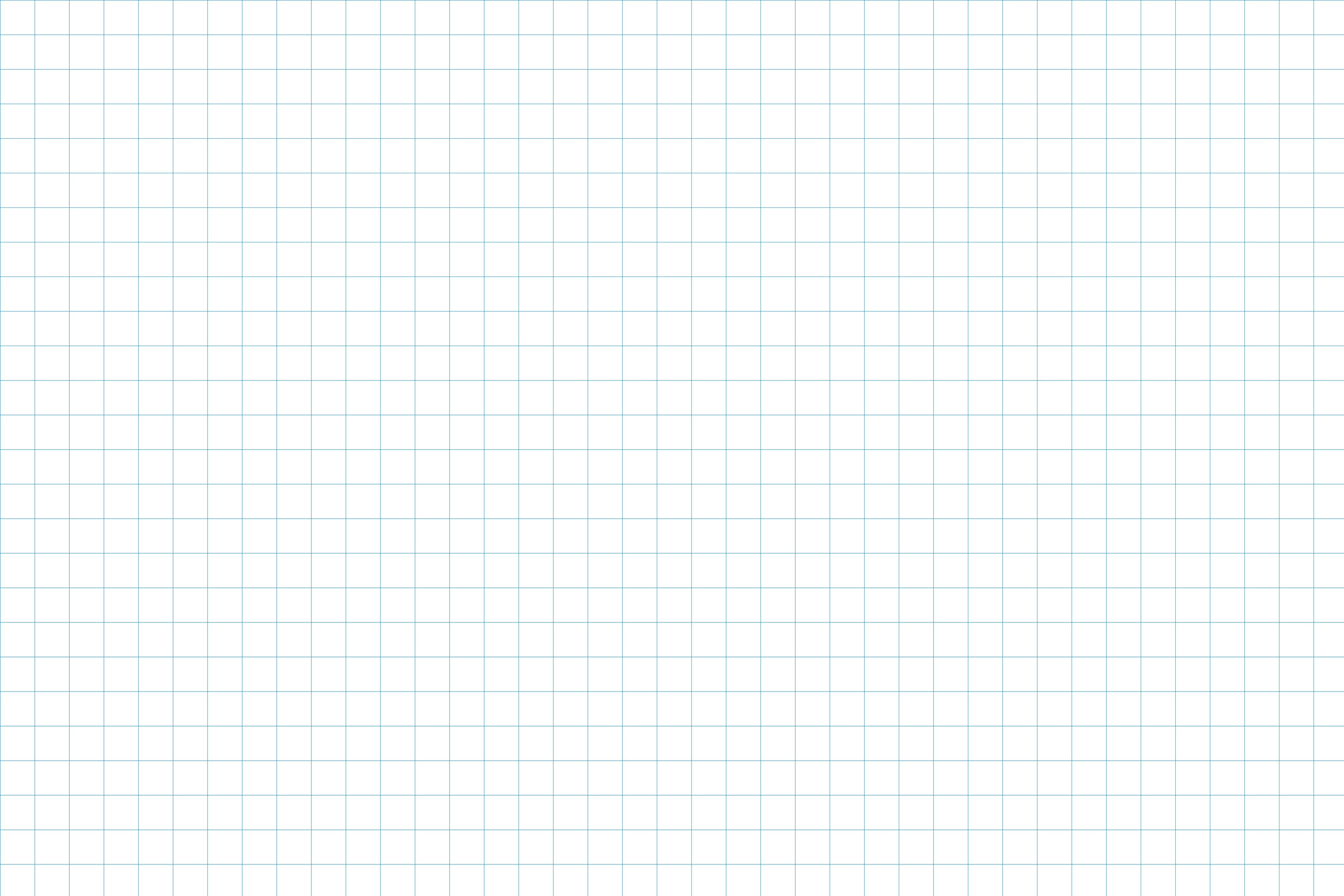 Pass the Pointer
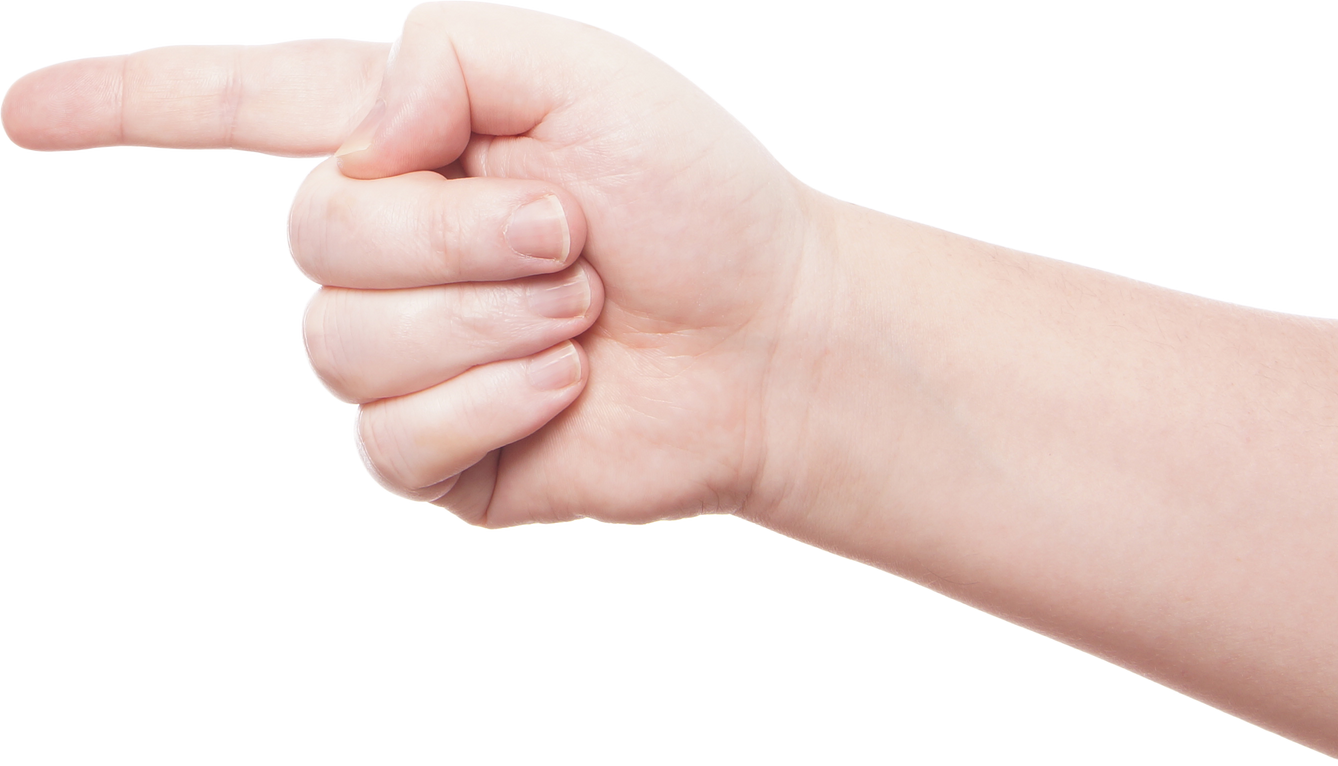 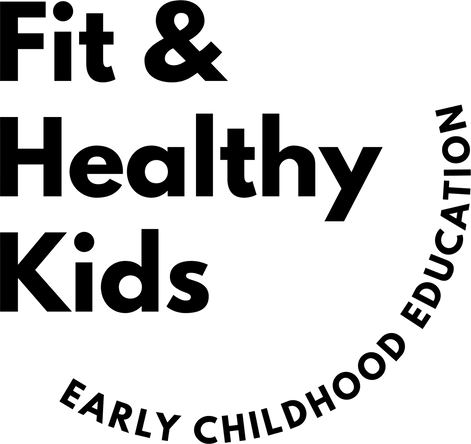 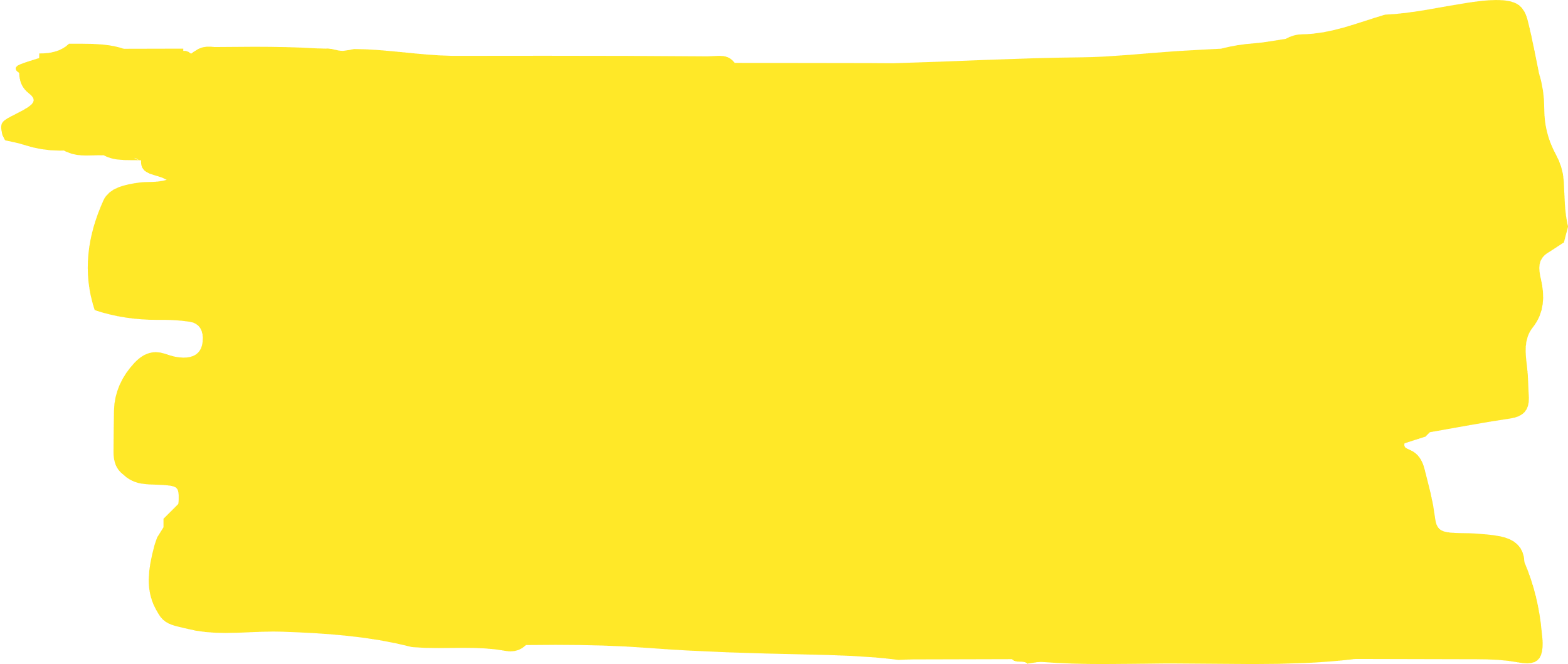 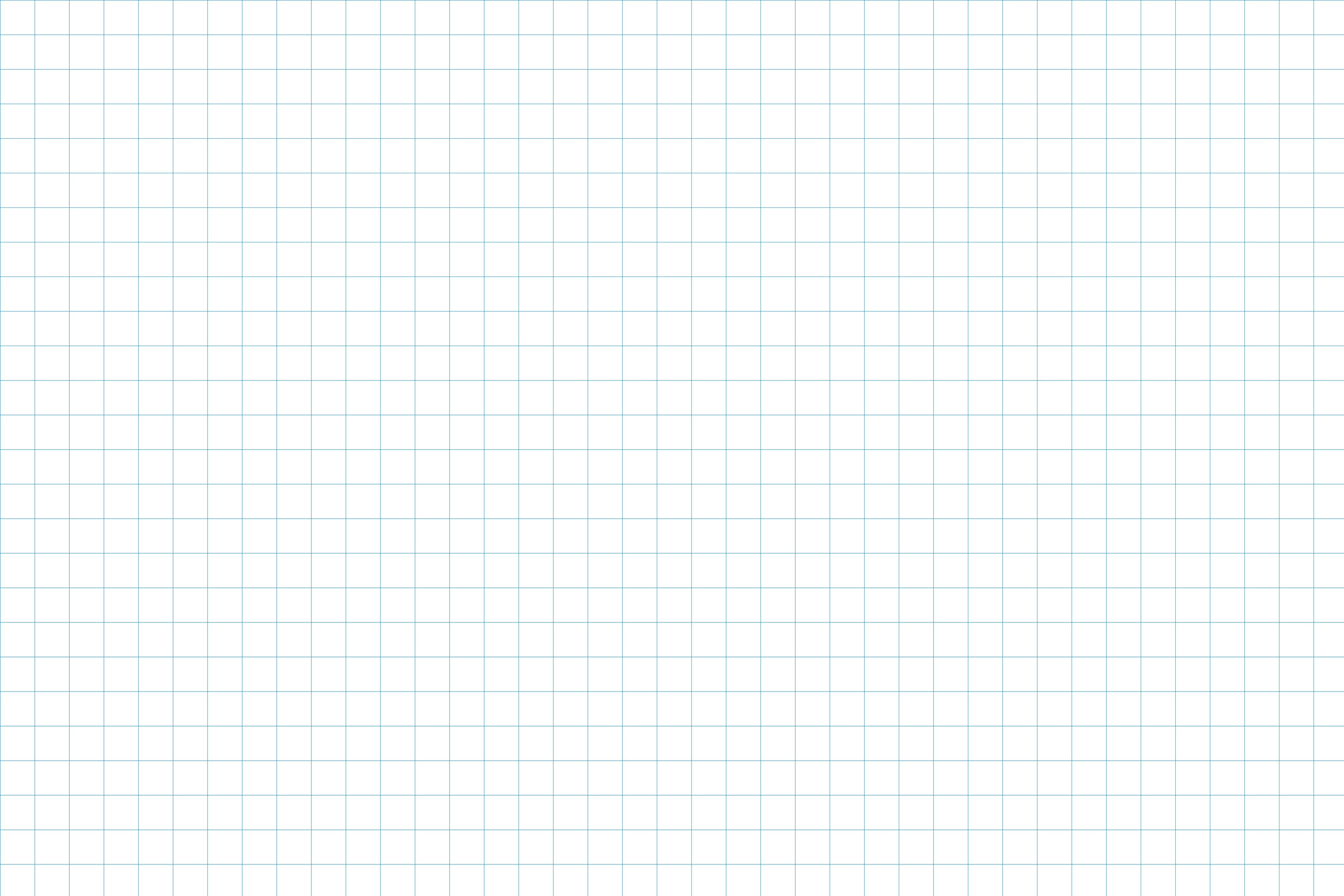 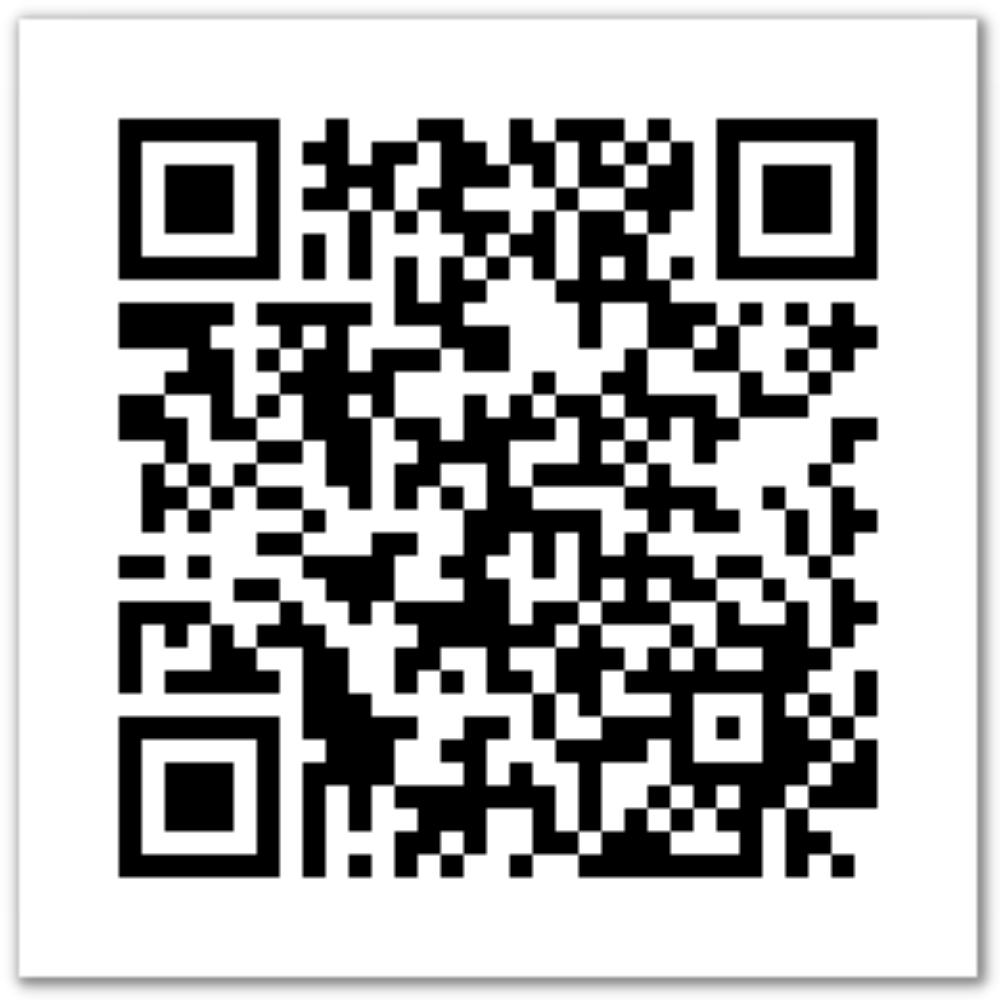 Evaluation
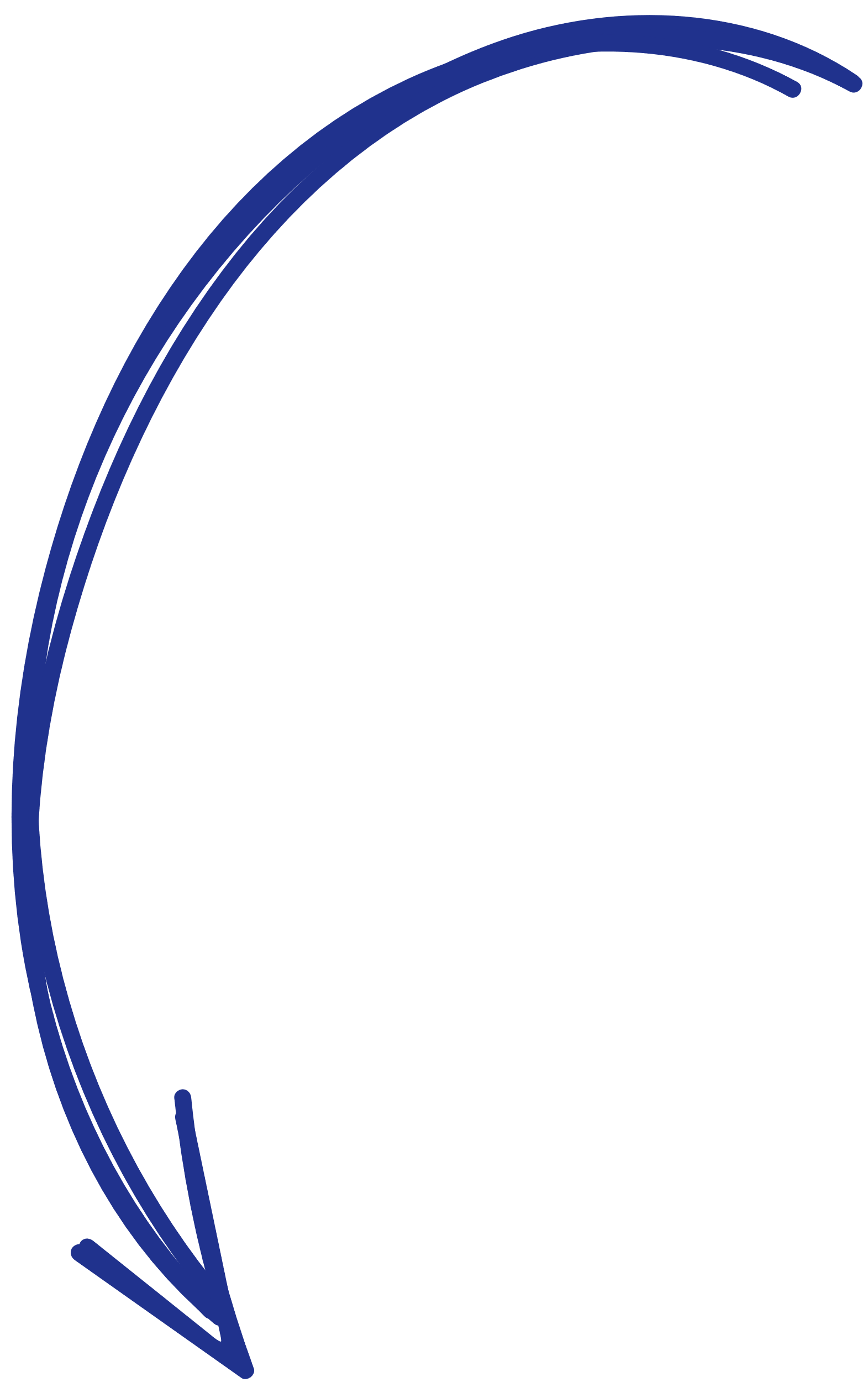 https://go.unl.edu/dd
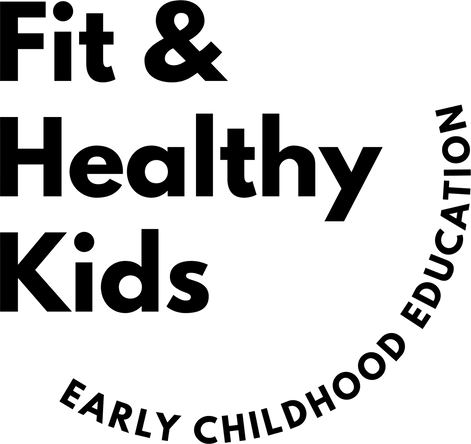 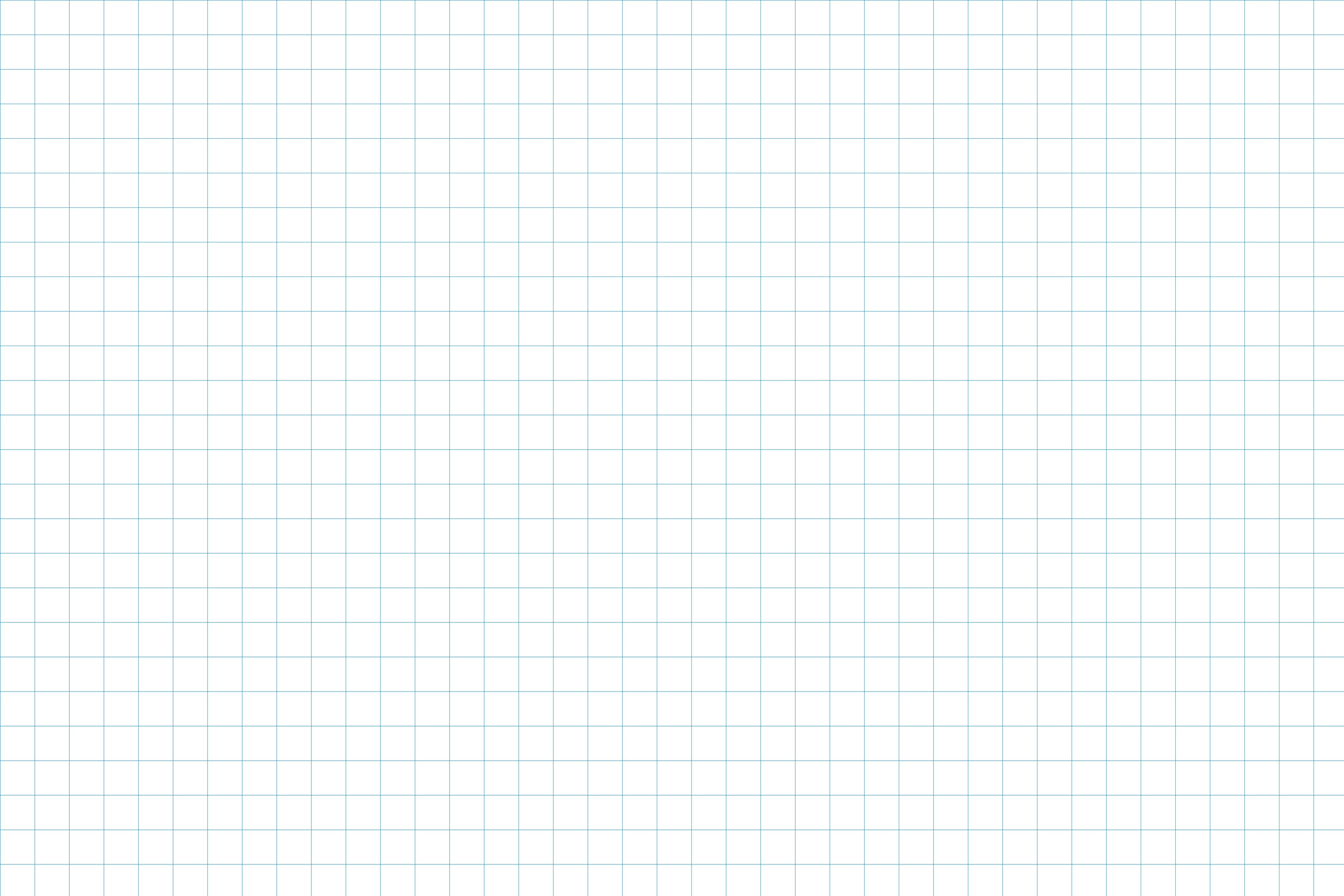 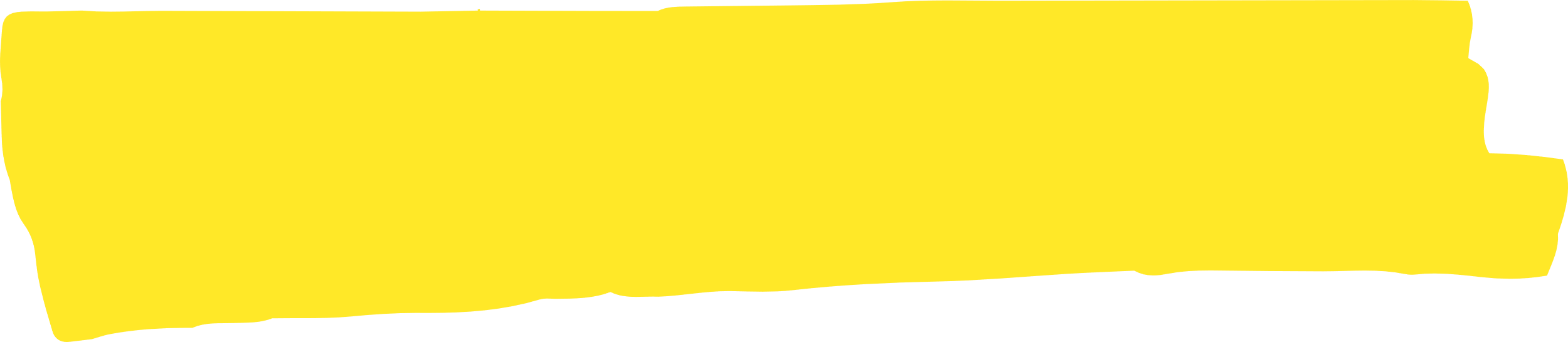 Questions
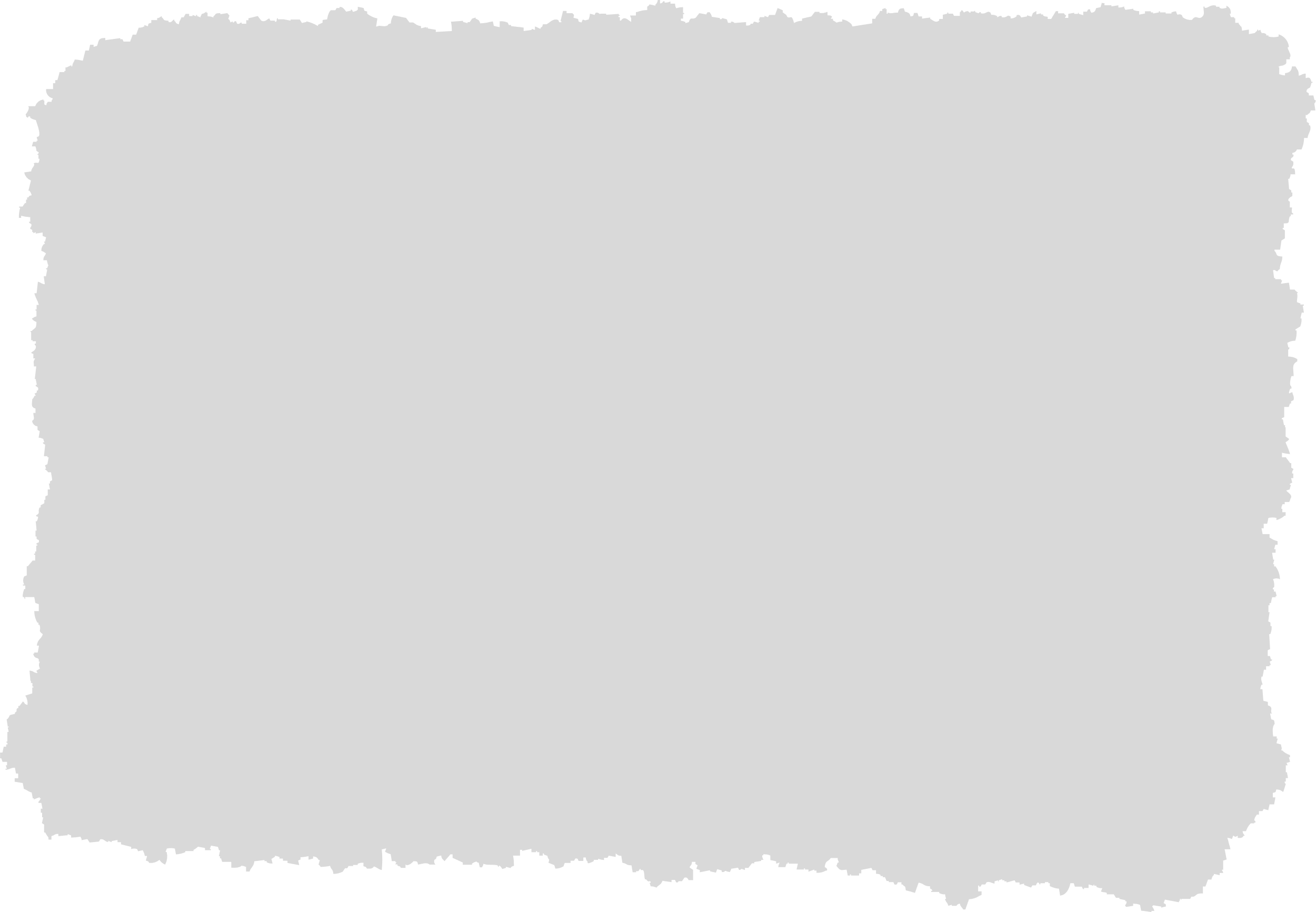 https://fitandhealthykids.unl.edu/

Any questions: 
 
Jackie:  jsteffen2@unl.edu
LaDonna:  ladonna.werth@unl.edu
fhk@unl.edu
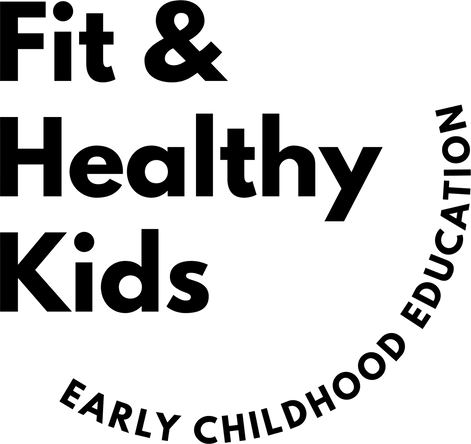